The Doctrine of Man(Part 9)
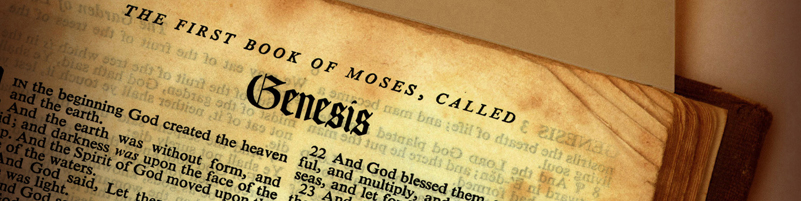 His Future Destiny
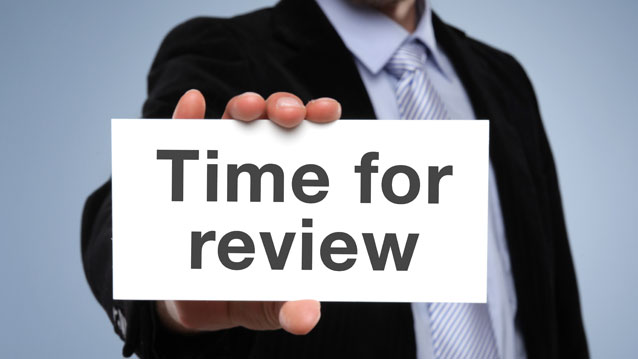 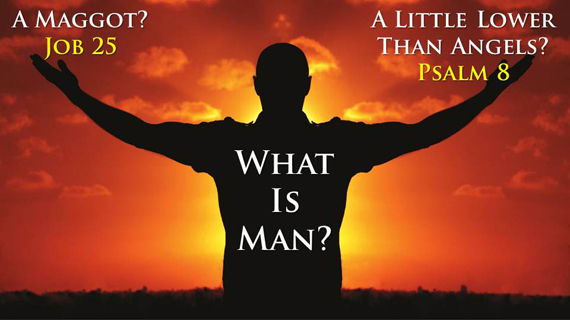 Job 7:17  “What is man, that thou shouldest magnify him? and that thou shouldest set thine heart upon him?”
 Job 15:14 “What is man, that he should be clean? and he which is born of a woman, that he should be righteous?”
 Ps. 8:4  “What is man, that thou art mindful of him? and the son of man, that thou visitest him?”
 Ps. 144:3  “LORD, what is man, that thou takest knowledge of him! or the son of man, that thou makest account of him!”
Heb. 2:6 “But one in a certain place testified, saying, What is man, that thou art mindful of him? or the son of man, that thou visitest him?”
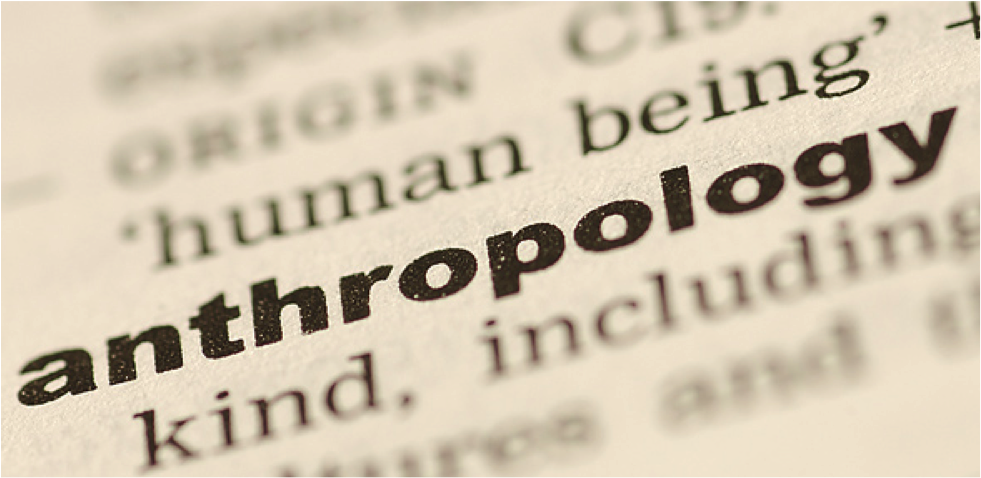 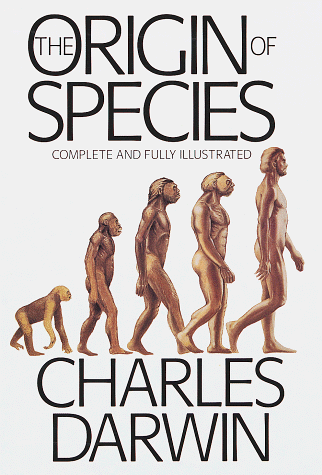 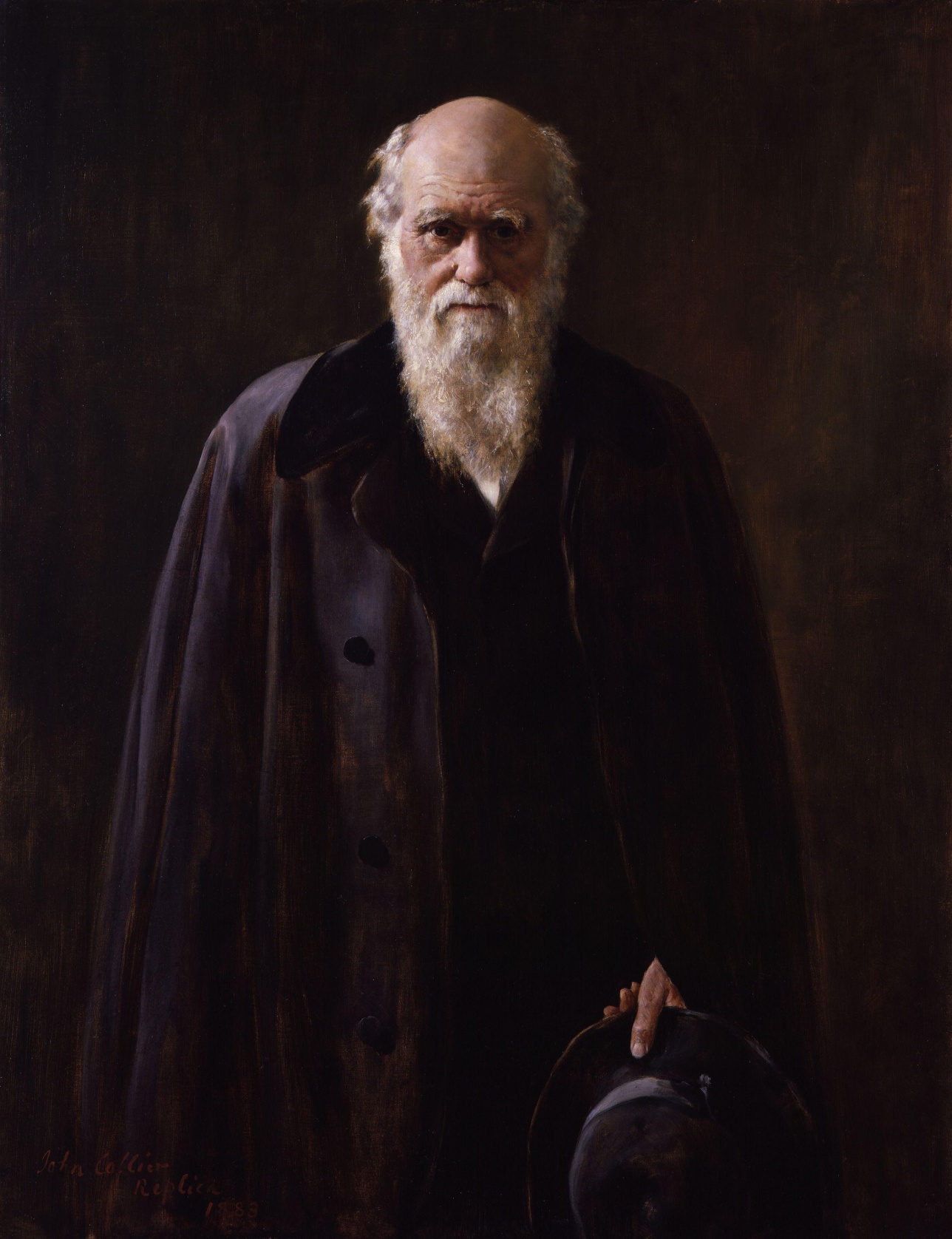 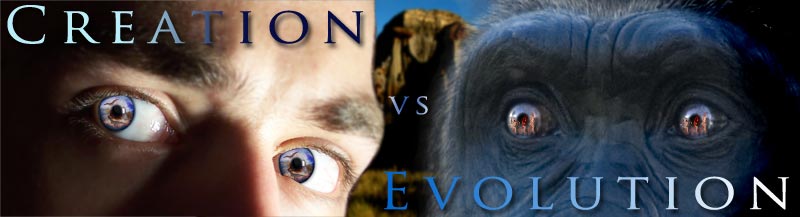 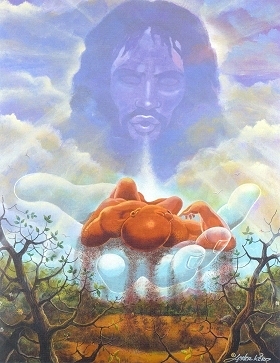 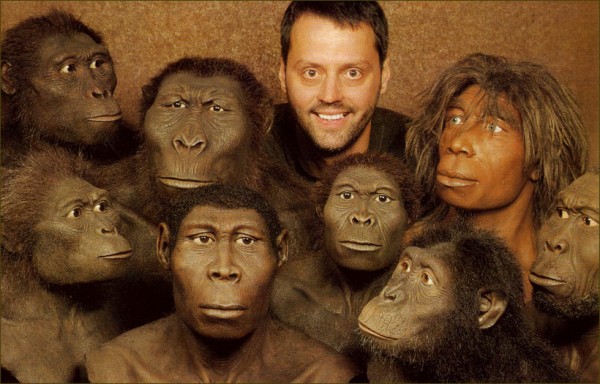 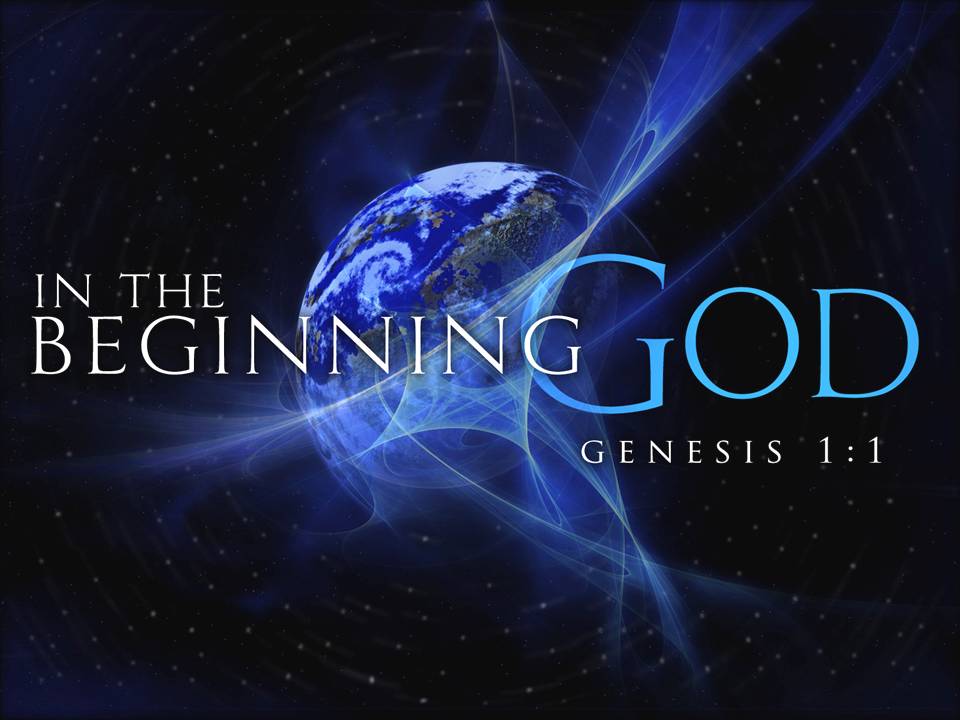 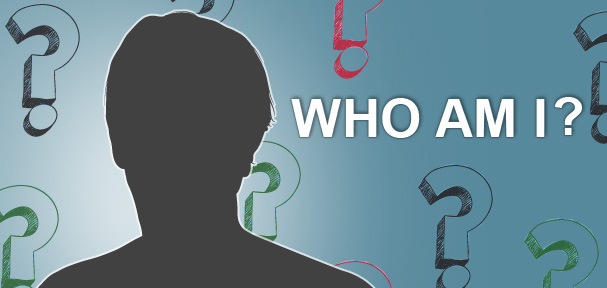 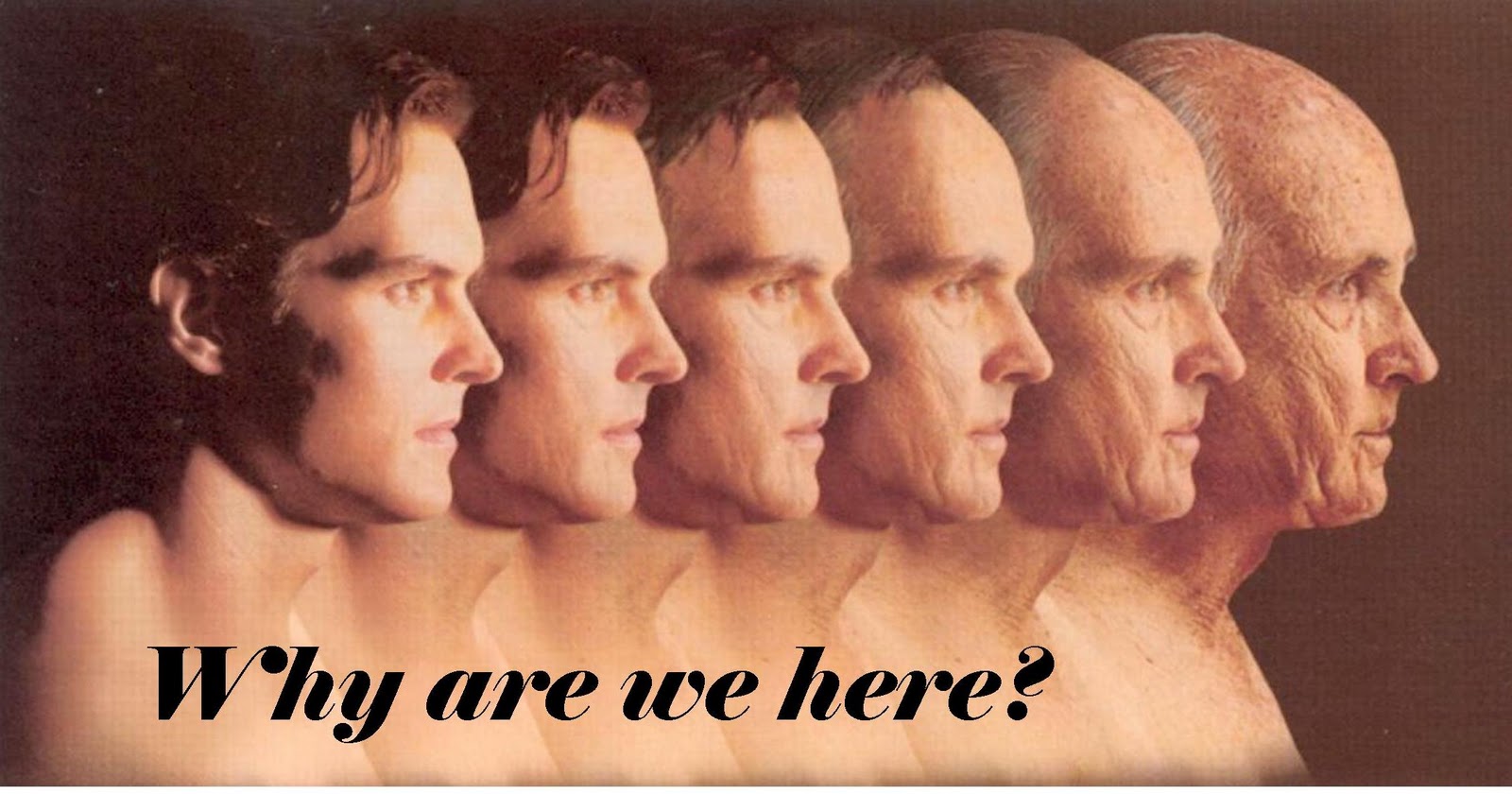 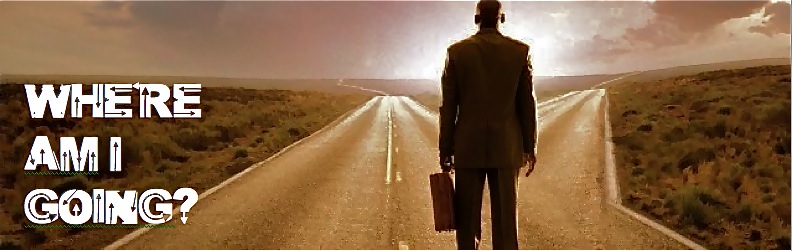 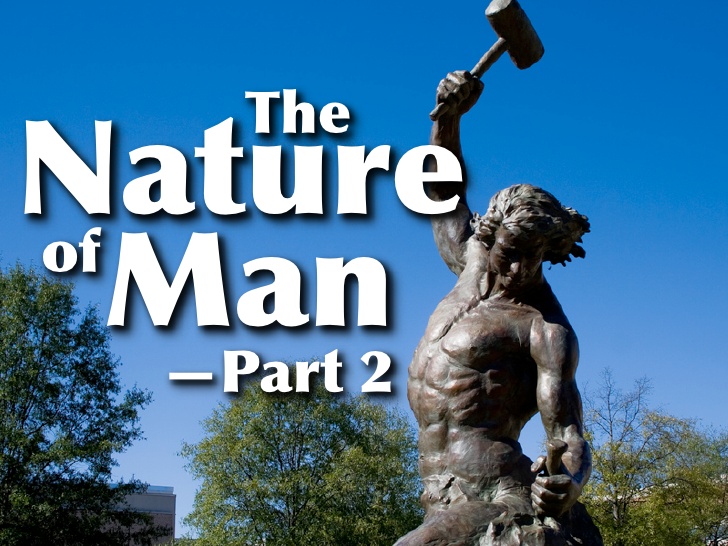 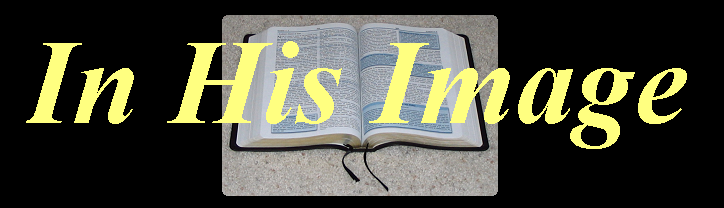 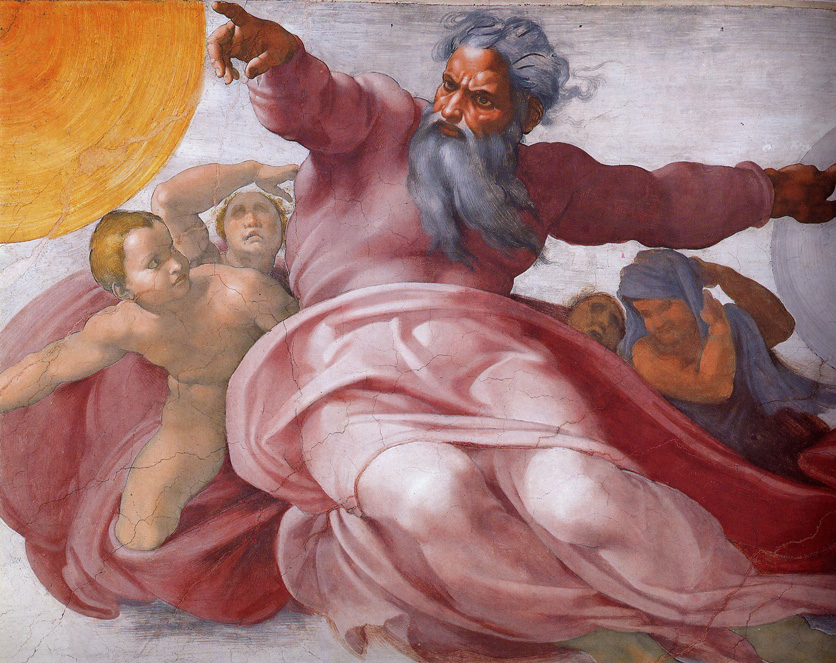 "And God said, Let us make man in our image, after our likeness; and let them have dominion over the fish of the sea, and the fowl of the air, and over the cattle, and over all the earth, and over every creeping thing that creepeth upon the earth. So God created man in his own image, in the image of God created he him; male and female created he them.” Gen. 1:26-27
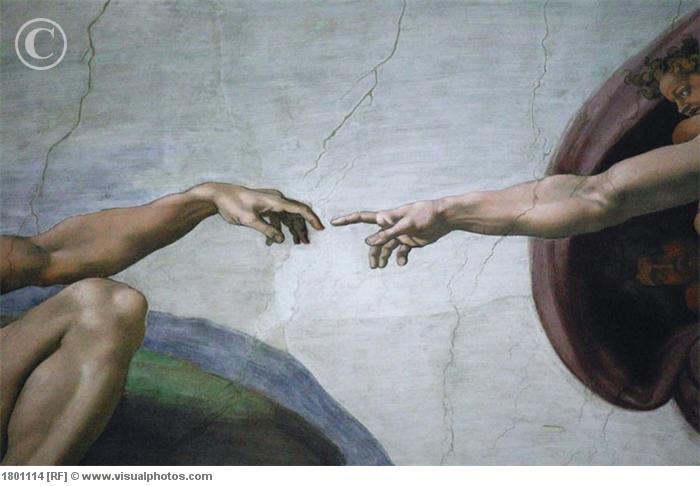 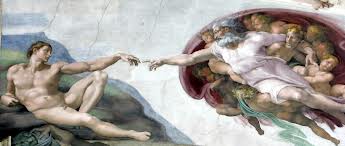 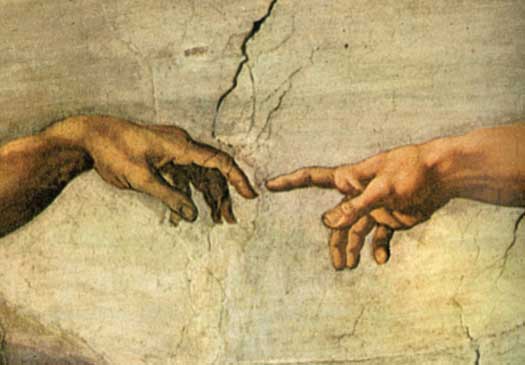 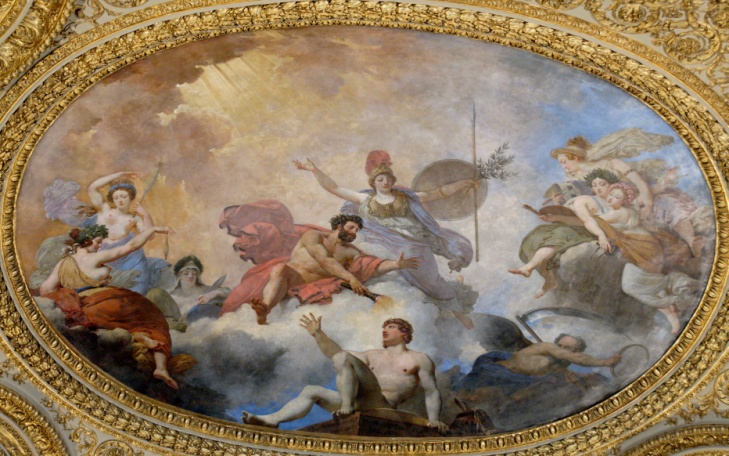 Man’s Original Duties and Responsibilities
Why did God create man?
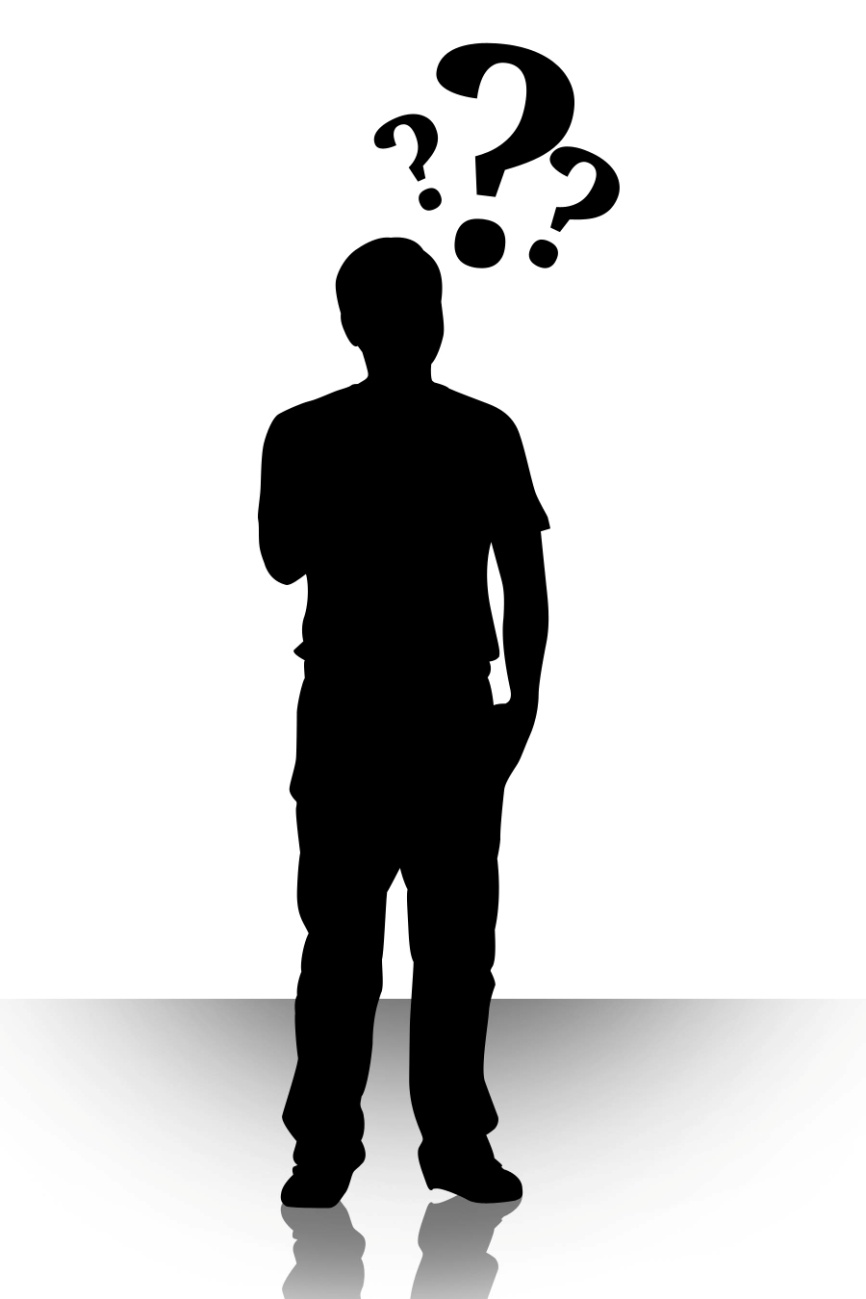 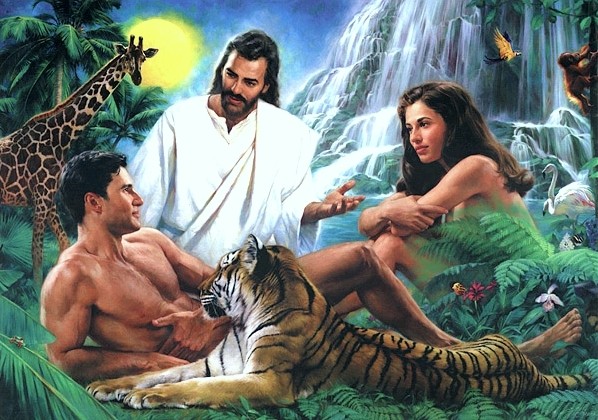 “Thou art worthy, O Lord, to receive glory and honour and power: for thou hast created all things, and for thy pleasure they are and were created.”  (Rev. 4:11)
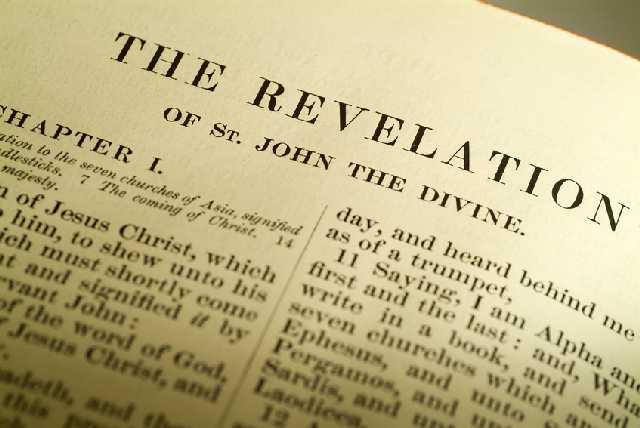 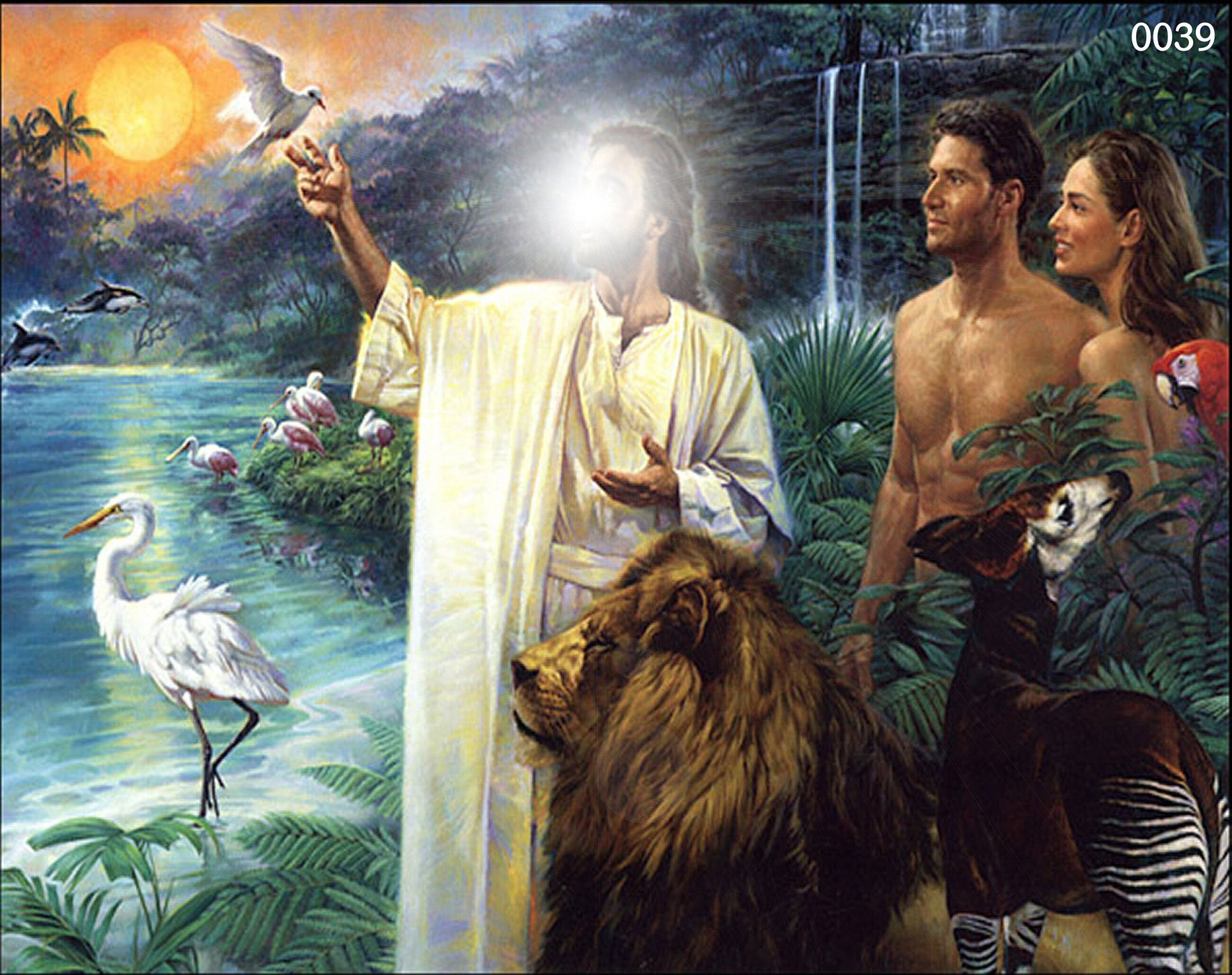 His Tragic Sin and Fall
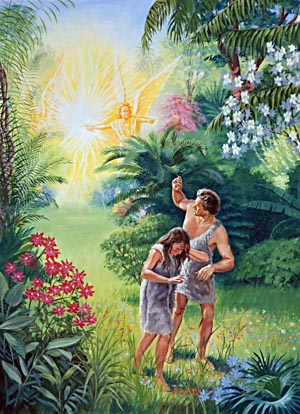 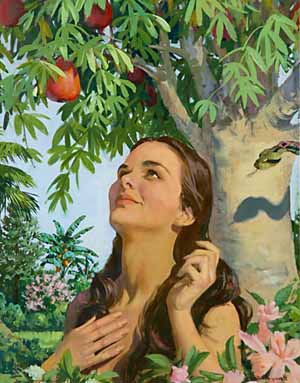 "Now the serpent was more subtile than any beast of the field which the Lord God had made. And he said unto the woman, Yea, hath God said, Ye shall not eat of every tree of the garden?" (Gen. 3:1).
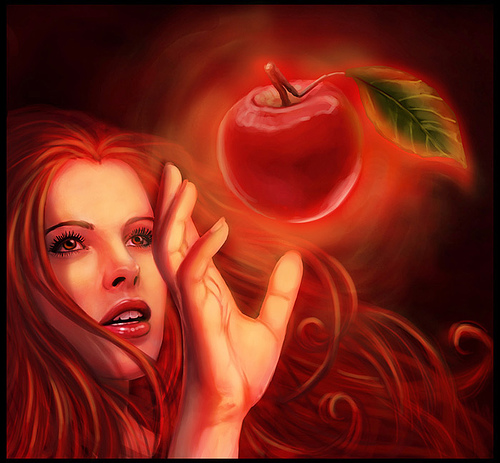 "And when the woman saw that the tree was good for food, and that it was pleasant to the eyes, and a tree to be desired to make one wise, she took of the fruit thereof and did eat…”
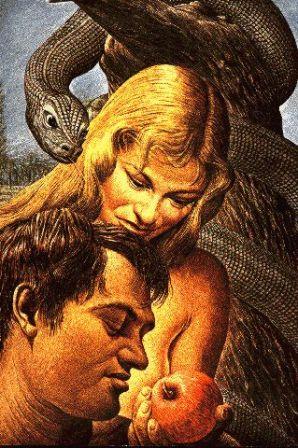 “…and gave also unto her husband with her; and he did eat." 
(Gen. 3:6)
“The Consequences of the Fall”
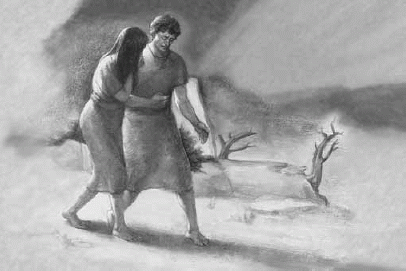 A threefold sentence passed
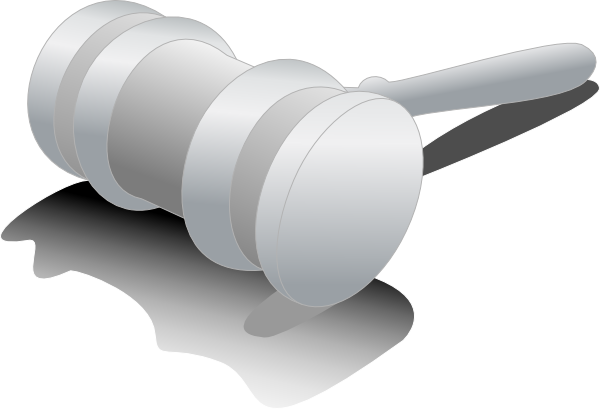 Judgment upon the Serpent
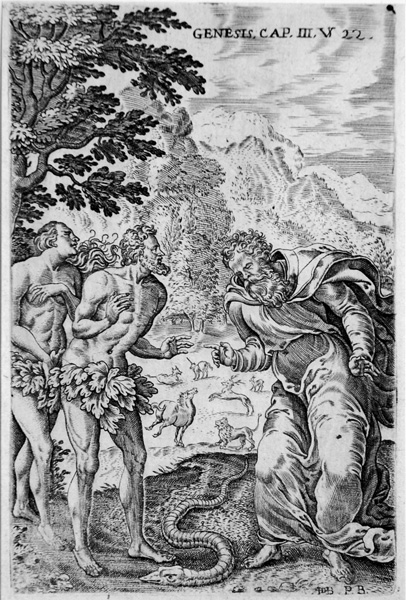 Judgment upon Satan
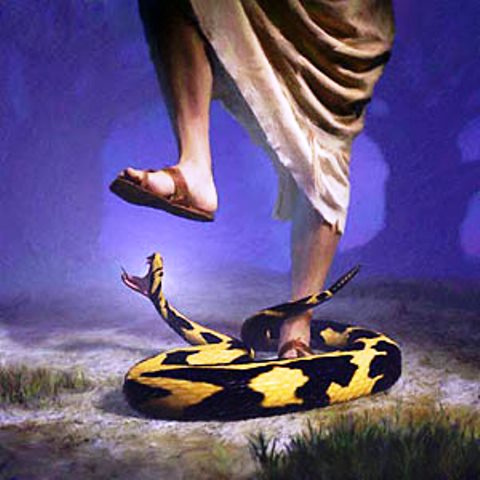 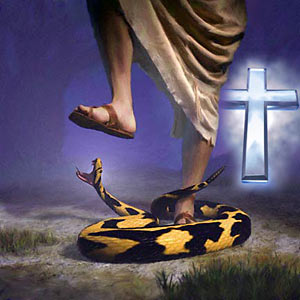 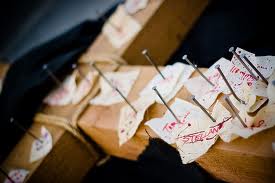 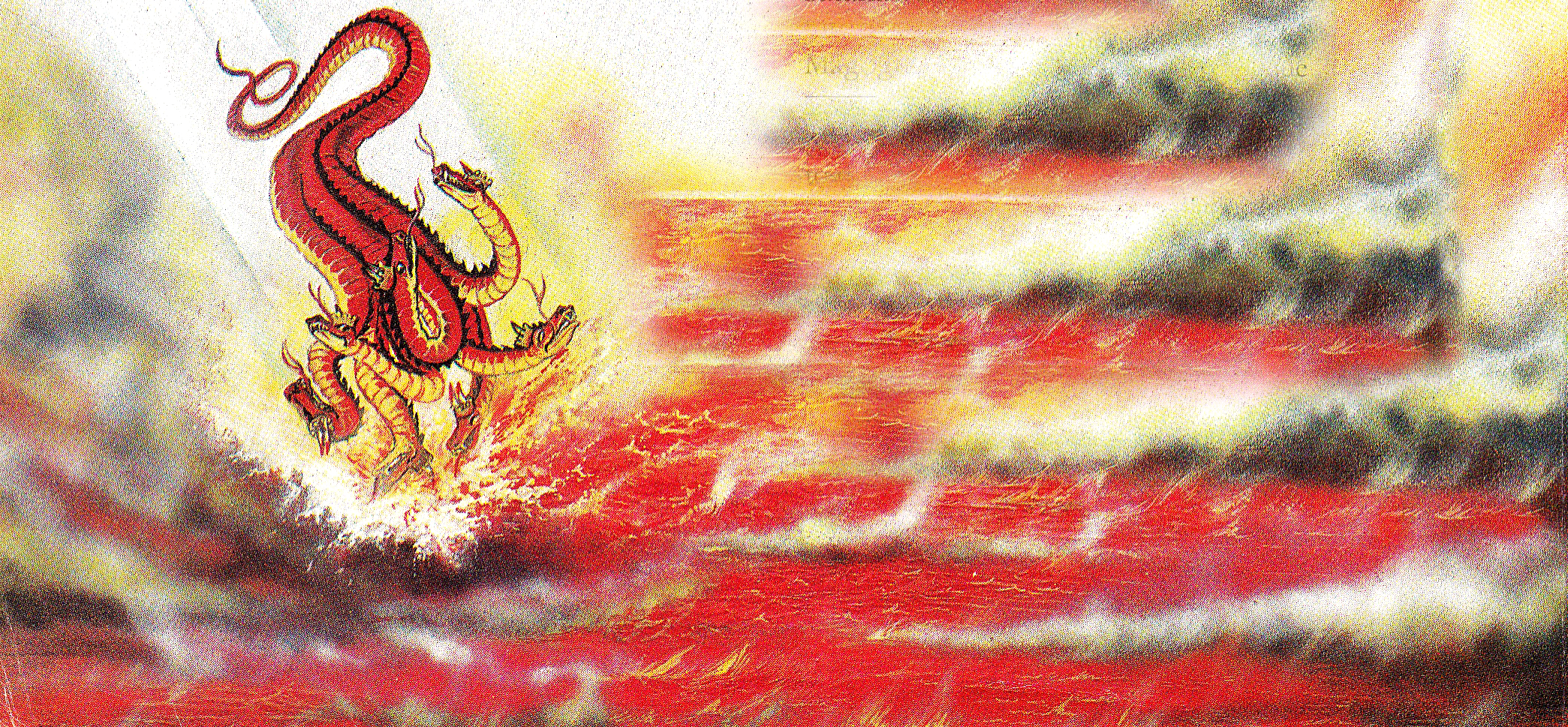 (Revelation 20:10)
“And the devil that deceived them was cast into the lake of fire and brimstone.”
Judgment upon Adam and Eve(sevenfold sentence because of their sin)
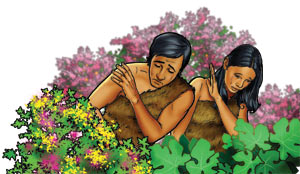 1# Guilt and Shame
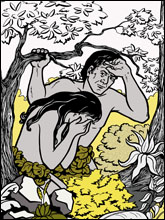 "And the eyes of them both were opened, and they knew that they were naked; and they sewed fig leaves together, and made themselves aprons" (Gen. 3:7)
2# Fear
“And they heard the voice of the Lord God walking in the garden in the cool of the day: and Adam and his wife hid themselves from the presence of the Lord God amongst the trees of the garden. And the Lord God called unto Adam, and said unto him, Where art thou? And he said, I heard thy voice in the garden, and I was afraid, because I was naked; and I hid myself" (Gen. 3:8-10)
3# Discord
"And the man said, The woman whom thou gavest to be with me, she gave me of the tree, and I did eat.”" 
(Gen. 3:12)
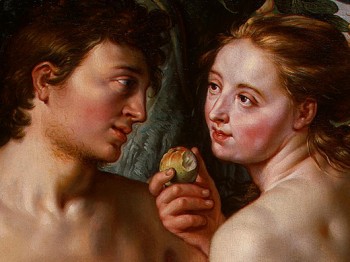 4# Death
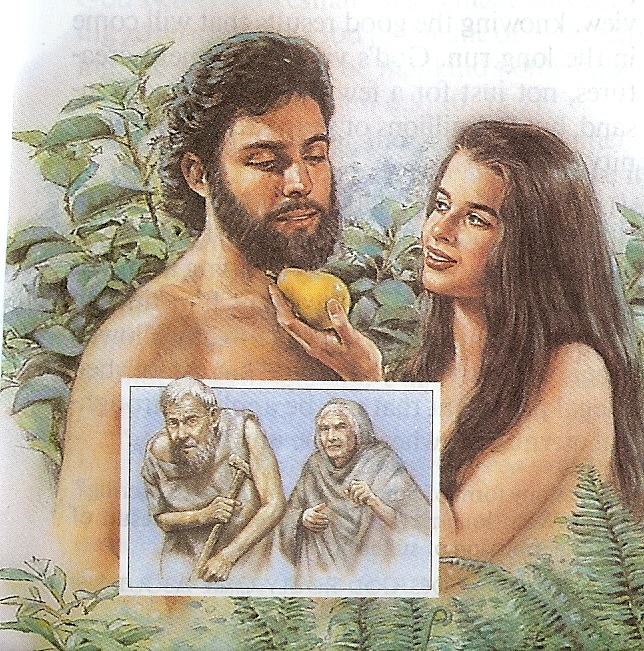 5# Suffering
"Unto the woman he said, I will greatly multiply thy sorrow and thy conception; in sorrow thou shalt bring forth children; and thy desire shall be to thy husband, and he shall rule over thee" (Gen. 3:16)
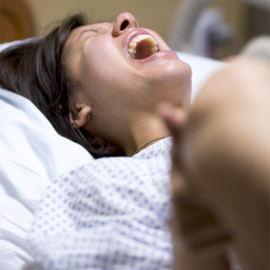 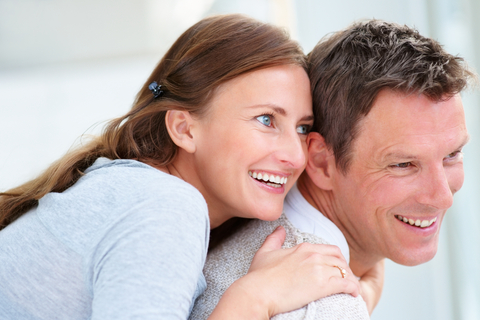 6# Weariness in labor
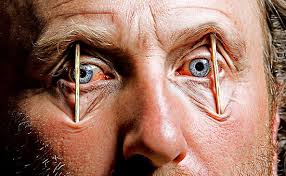 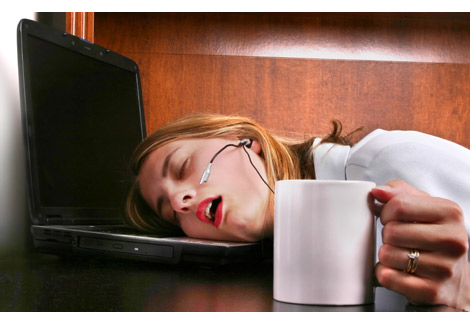 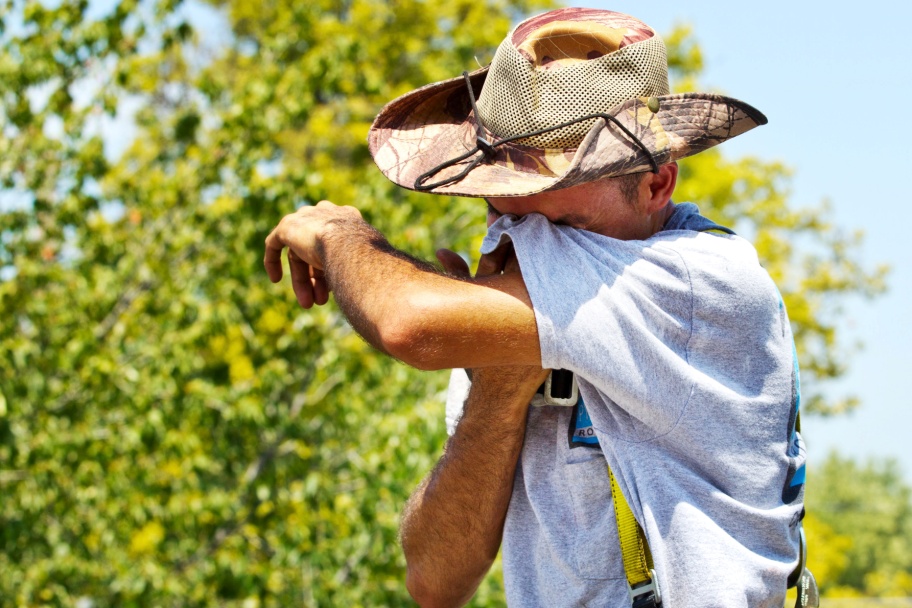 7# Separation from God
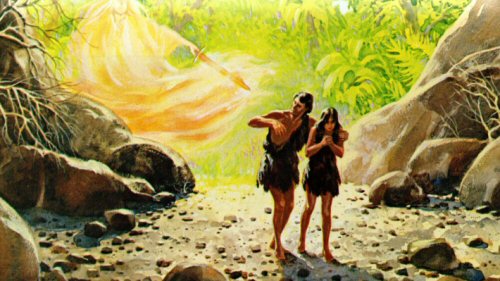 The Remedy for the Fall
The innocent had to die for the guilty
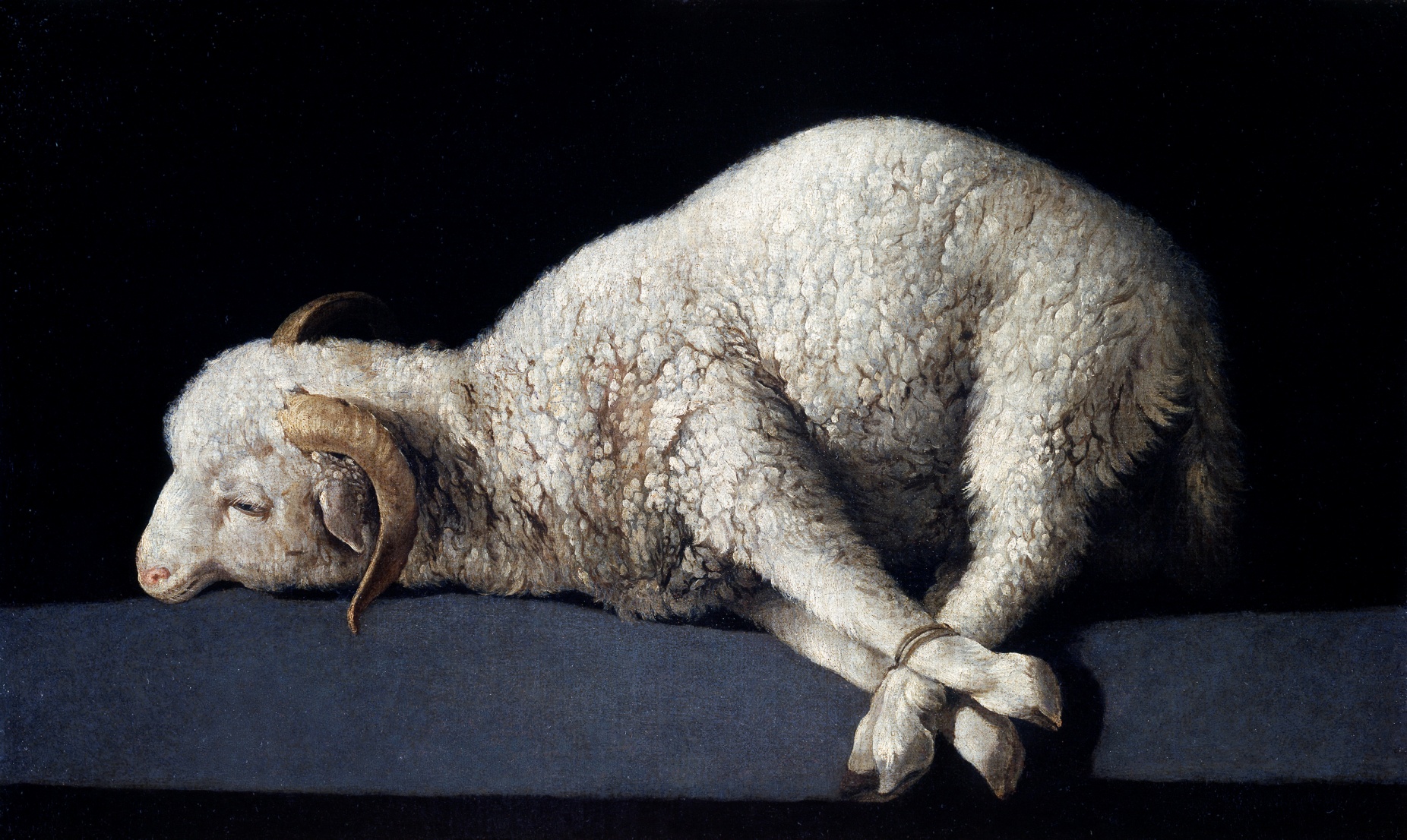 (Genesis 3:21) “Unto Adam also and to his wife did the LORD God make coats of skins, and clothed them.
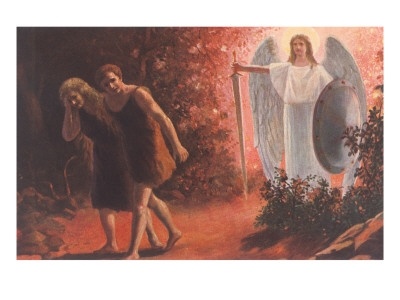 (Genesis 3:21)  The first mention of the                  shedding of blood in the Bible.
“Without shedding of blood is no remission.” (Hebrews 9:22)
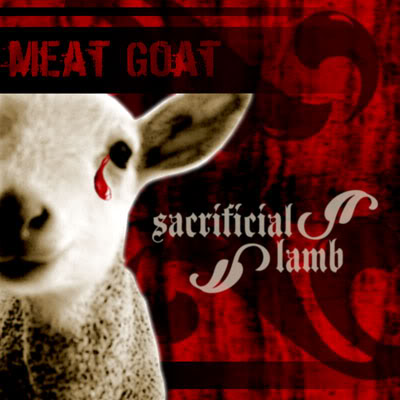 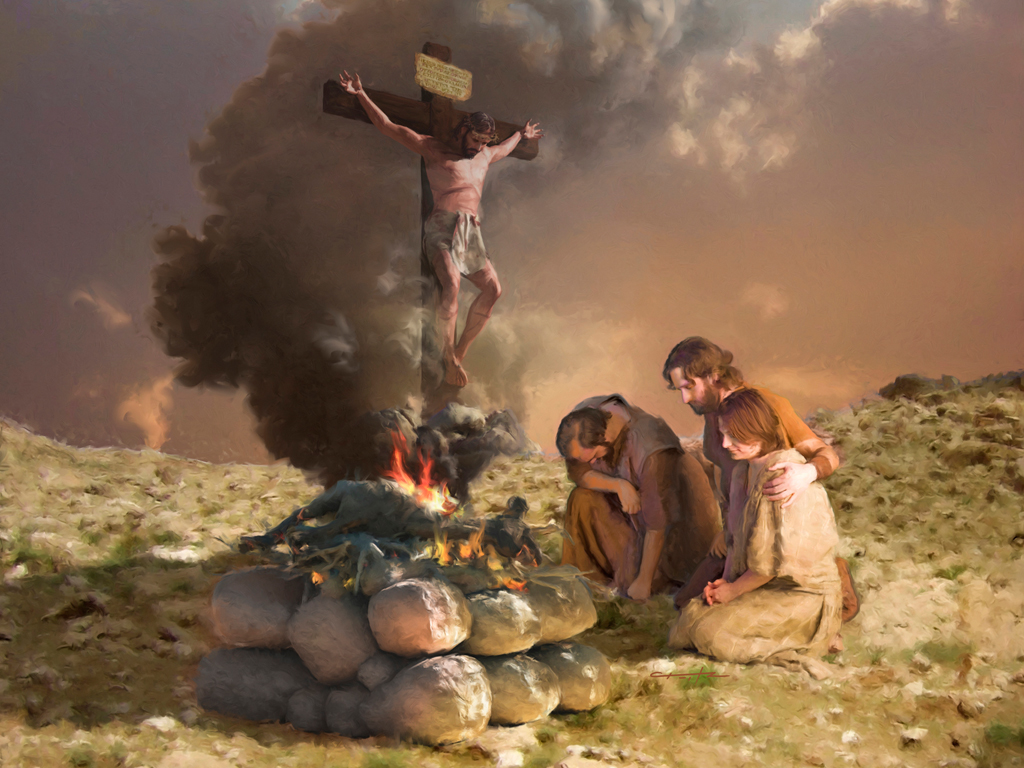 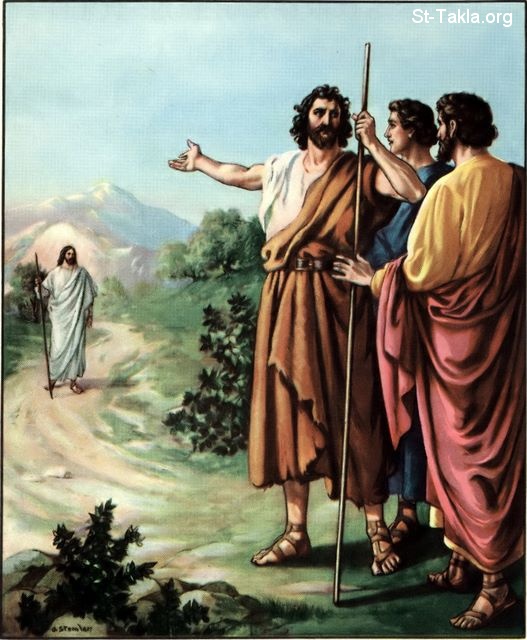 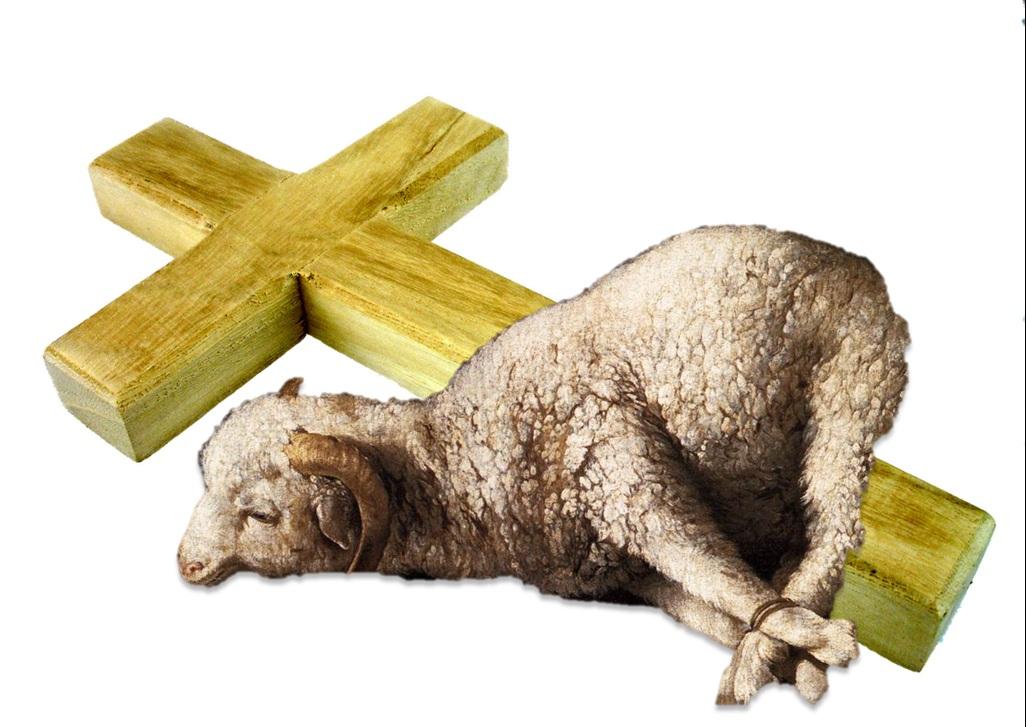 The Shed Blood of Christ
I John 1:7 - “…the blood of Jesus Christ his Son cleanseth us from all sin.”
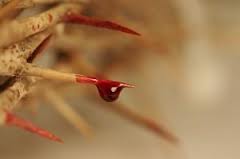 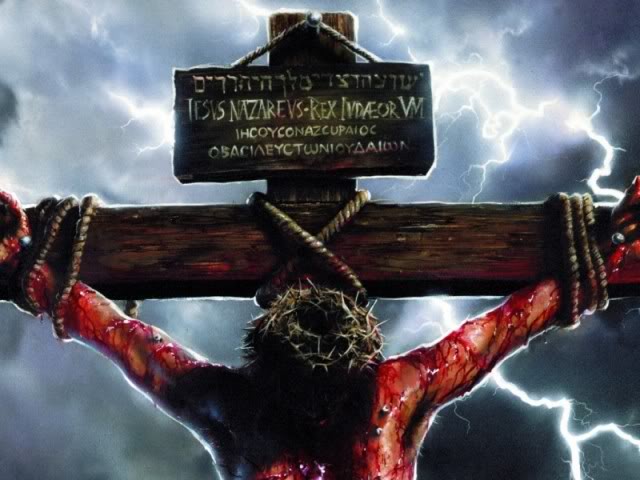 Redemption
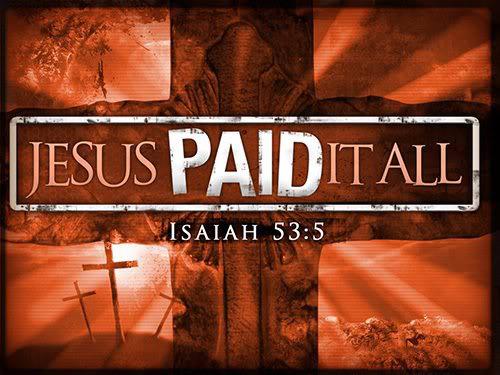 “In whom we have redemption through his blood, even the forgiveness of sins.” (Col 1:14)
Reconciliation
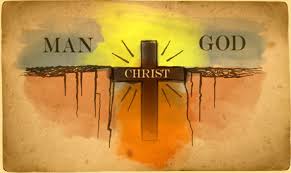 “And all things are of God, who hath reconciled us to himself by Jesus Christ, and hath given to us the ministry of reconciliation.” (II Cor. 5:18)
Remission
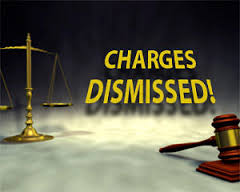 “To him (Jesus) give all the prophets witness, that through his name whosoever believeth in him shall receive remission of sins.” 
 (Acts 10:43)
Propitiation
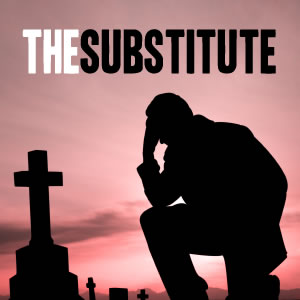 “Whom God hath set forth to be a propitiation through faith in his blood, to declare his righteousness for the remission of sins.”
(Romans 3:25)
Justification
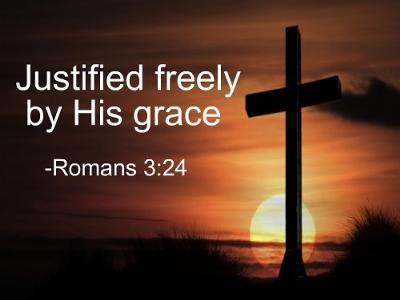 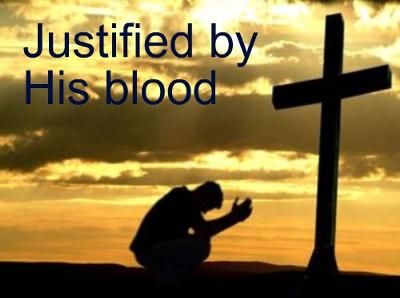 “Who was delivered for our offences, and was raised again for our justification...Therefore as by the offence of one judgment came upon all men to condemnation; even so by the righteousness of one the free gift came upon all men unto justification of life.”
 (Romans 4:25, 5:18)
The Remedy for the Fall
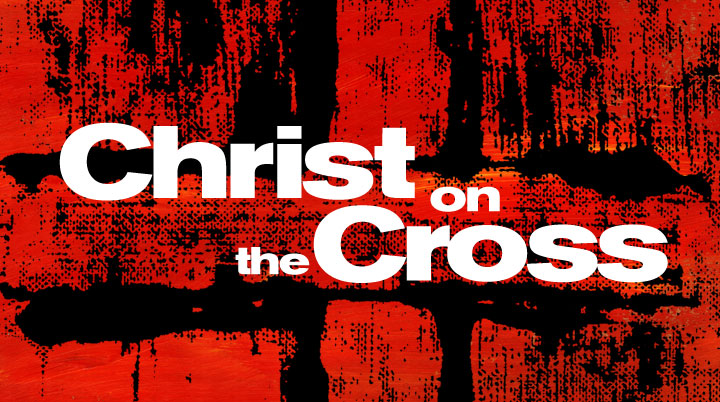 Man’s Present-Day Condition
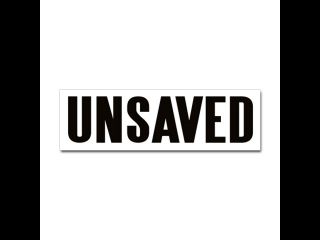 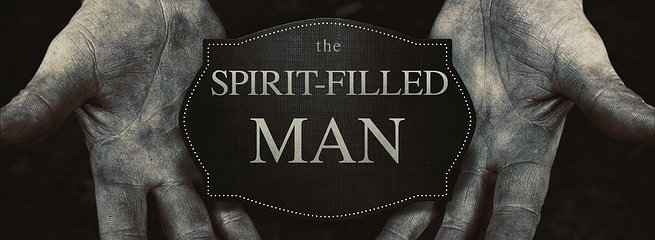 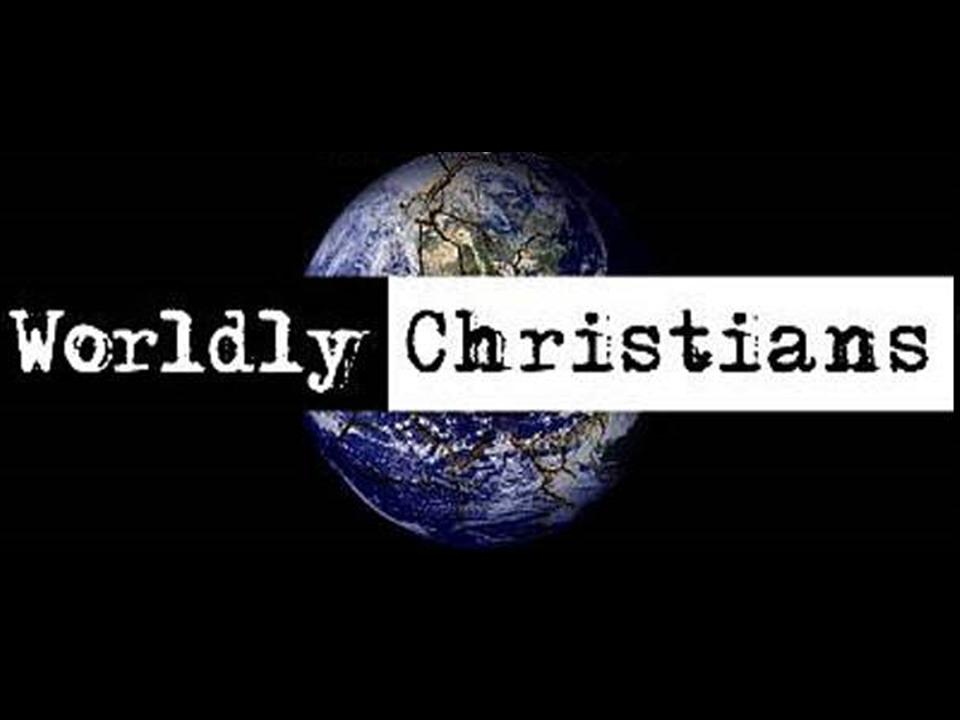 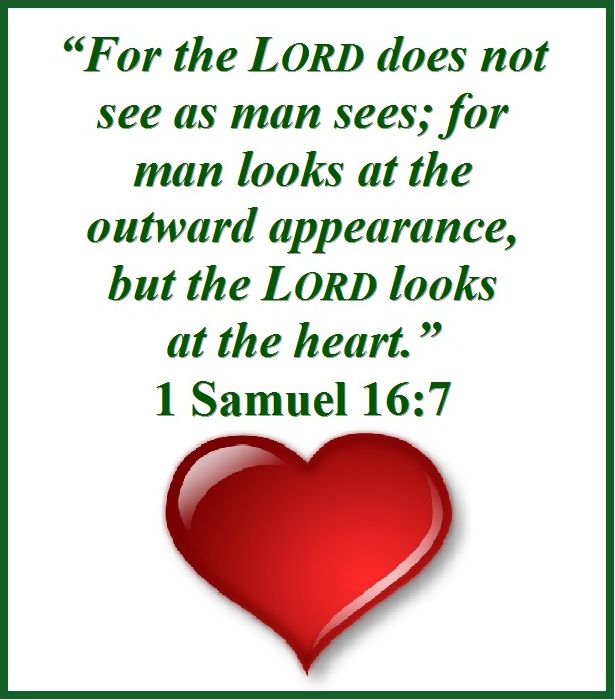 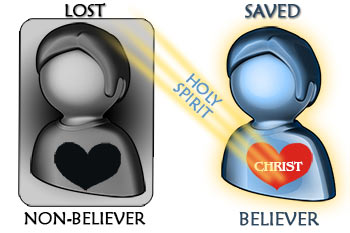 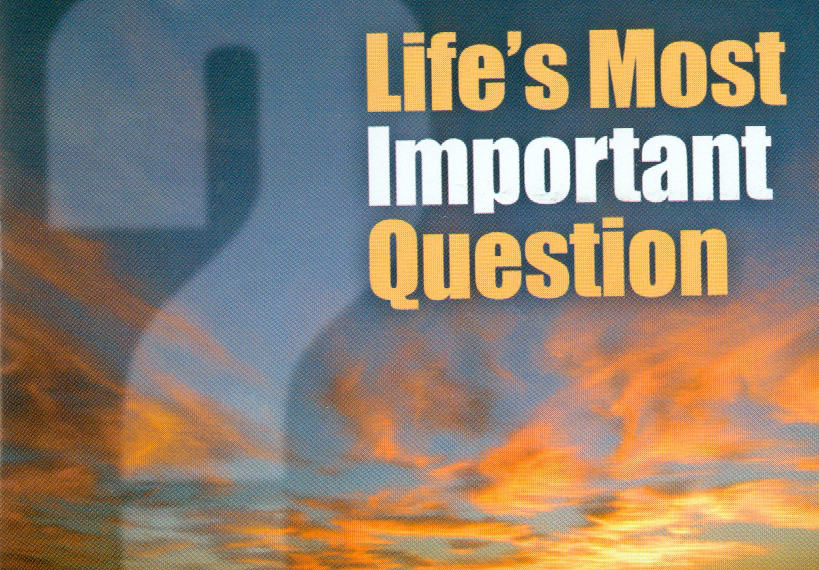 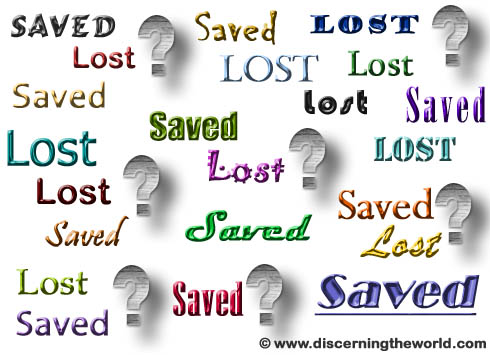 Man’s Future Destiny
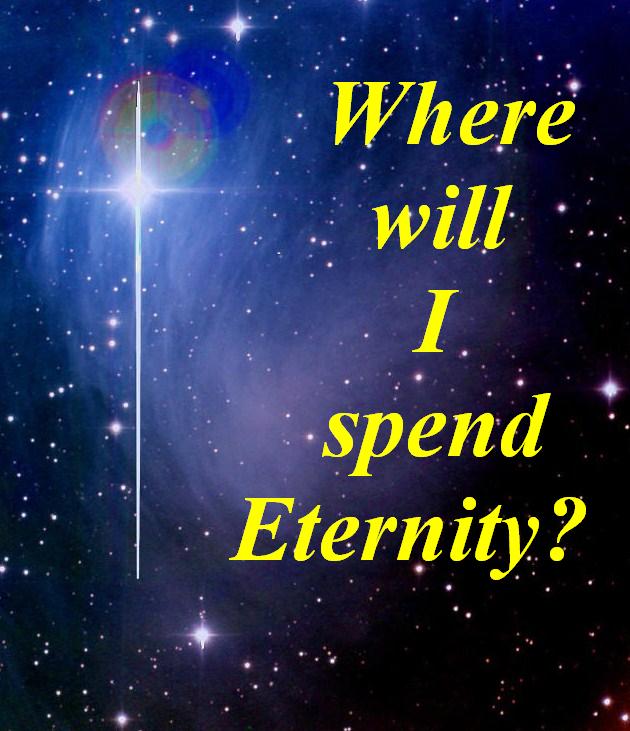 “Whereas ye know not what shall be on the morrow. For what is your life? It is even a vapour, that appeareth for a little time, and then vanisheth away.” (James 4:14)
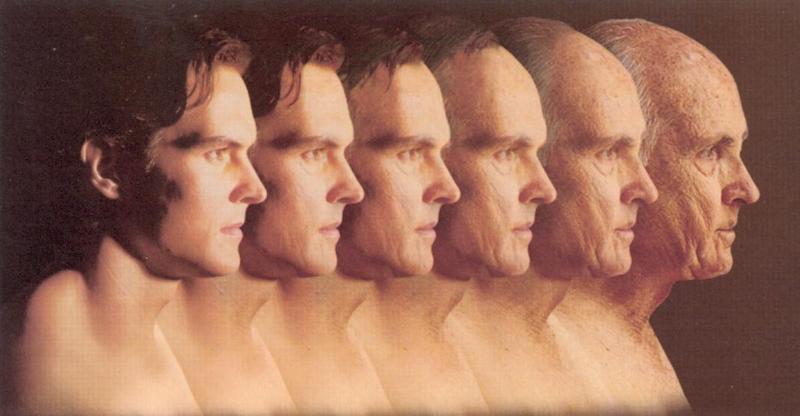 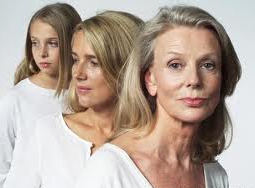 “Remember how short my time is…What man is he that liveth, and shall not see death? Shall he deliver his soul from the hand of the grave?” (Psalm 89:47-48)
“…there is but a step between me and death.”  (I Samuel 20:3)
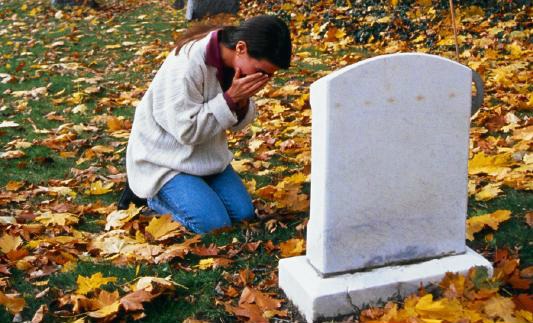 “If a man die, shall he live again?” (Job 14:14)
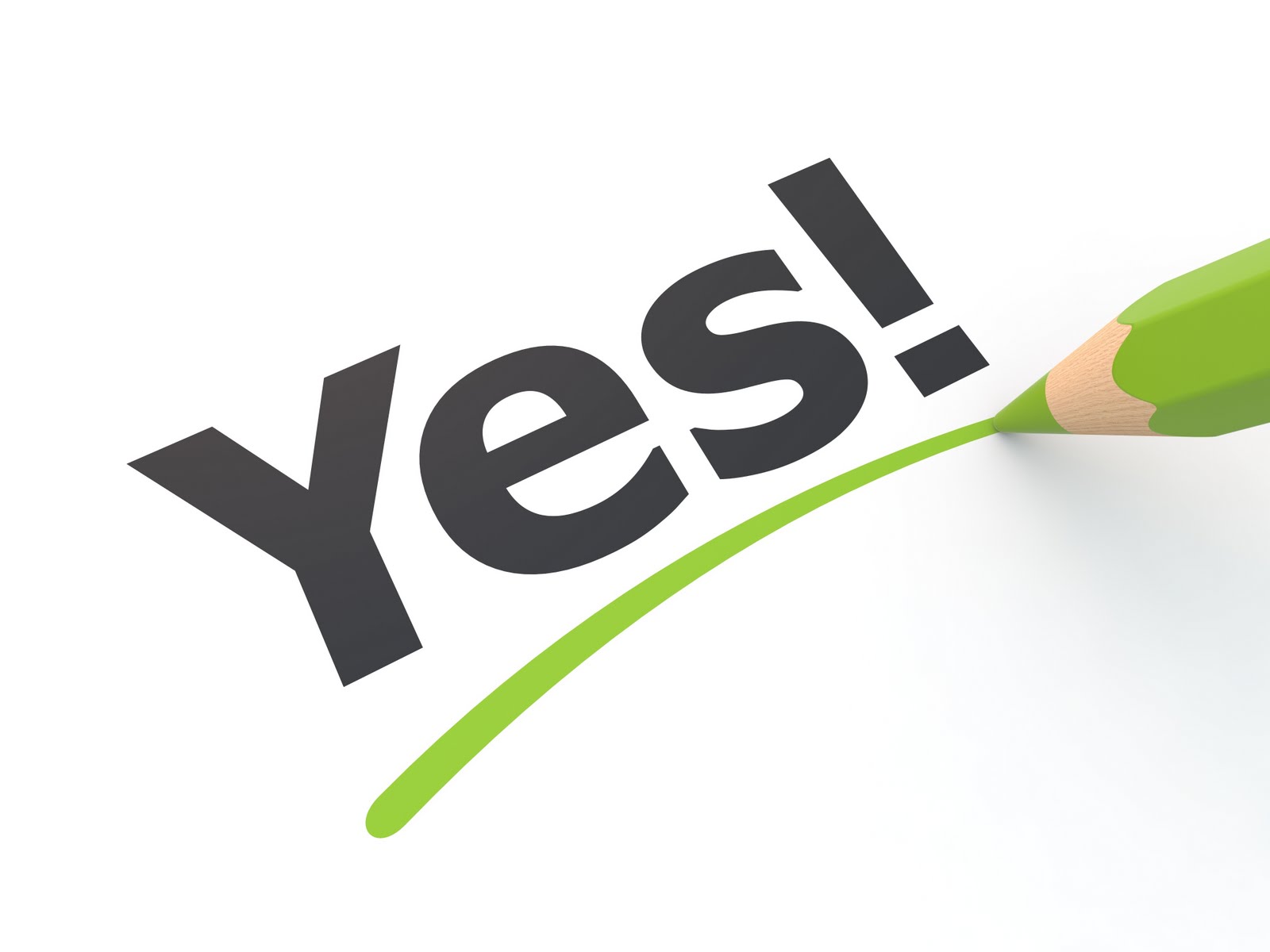 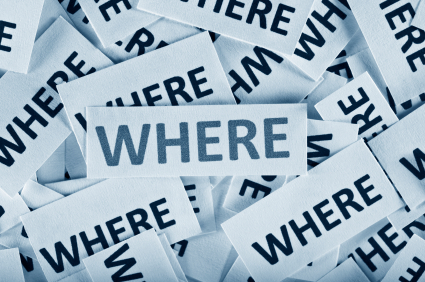 "For I know that my Redeemer liveth, and that he shall stand at the latter day upon the earth: And though after my skin worms destroy this body, yet in my flesh shall I see God." (Job 19:23, 26)
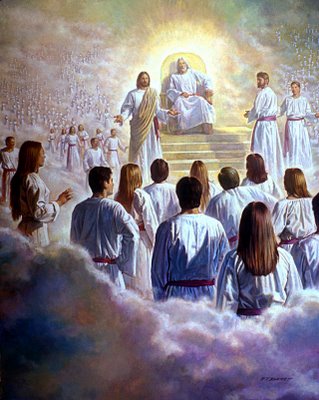 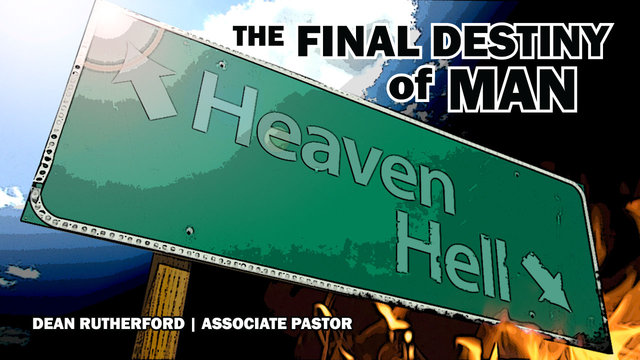 “Enter ye in at the strait gate: for wide is the gate, and broad is the way, that leadeth to destruction, and many there be which go in thereat:  Because strait is the gate, and narrow is the way, which leadeth unto life, and few there be that find it.”
It has been said that the four greatest questions of mankind are as follows:
Where did I come from?
Who am I?
Why am I here?
Where am I going?
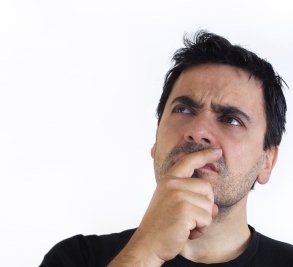 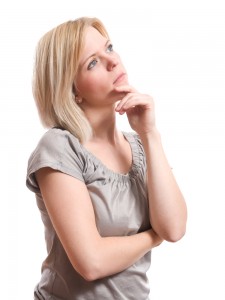 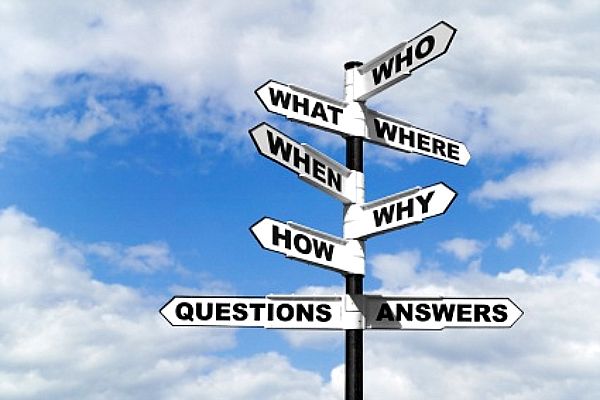 False views concerning the destiny of man
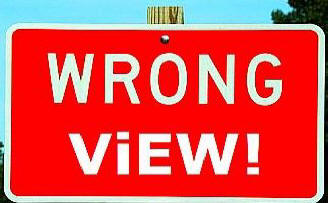 Hindu philosophy
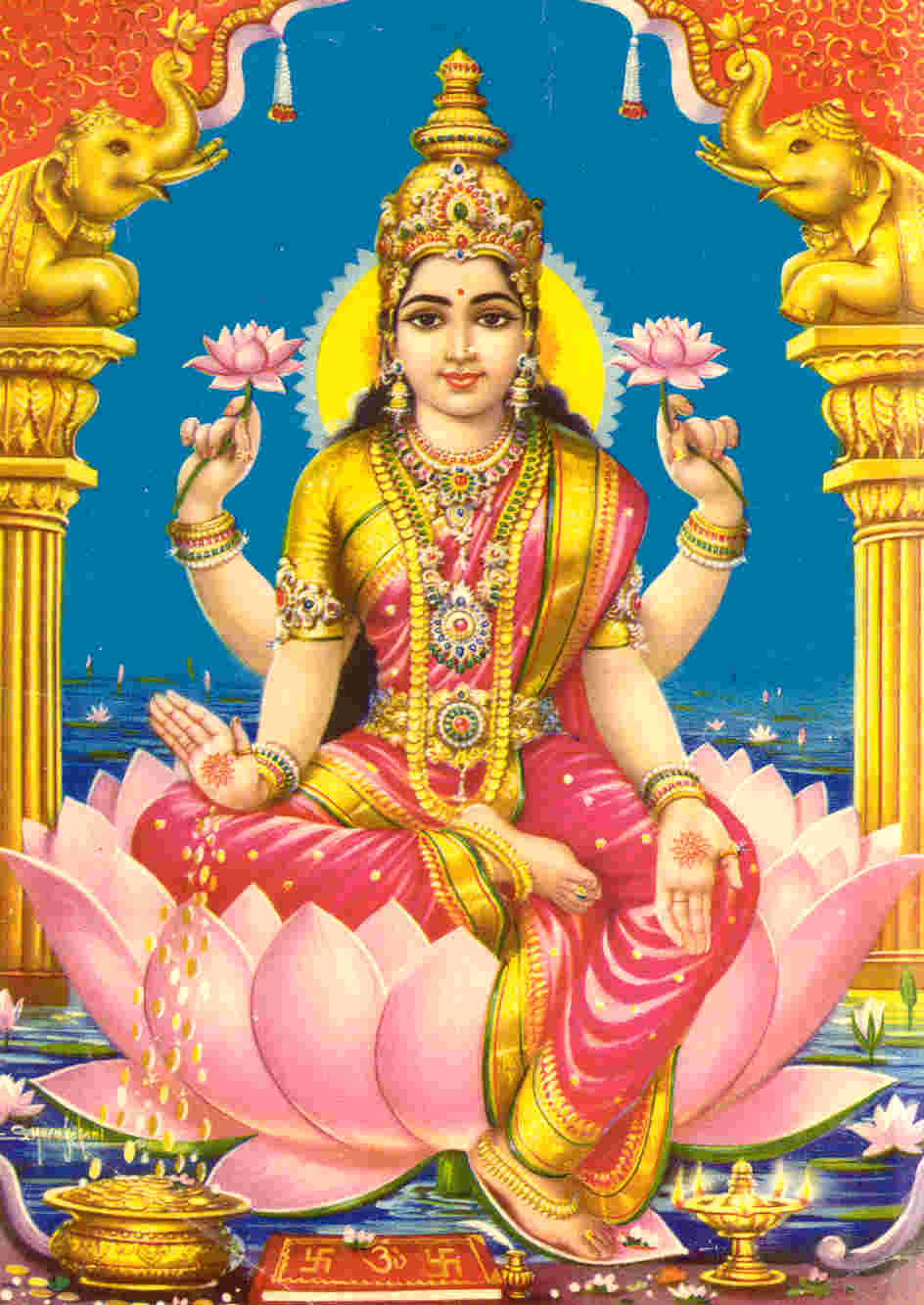 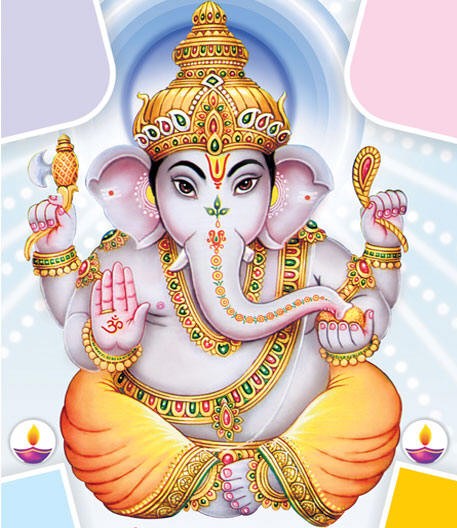 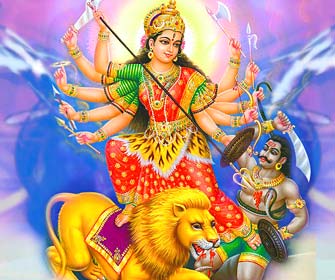 Teaches that at death a man ceases all personal existence and is absorbed by some great life-giving principle in the universe. According to this thought, a man, while he lives, can be pictured as a small wave ripple, skimming the top of a mighty ocean. But when the wind stops (the moment of death), the wave is then received back into the ocean from whence it came, and forever loses its previous identity.
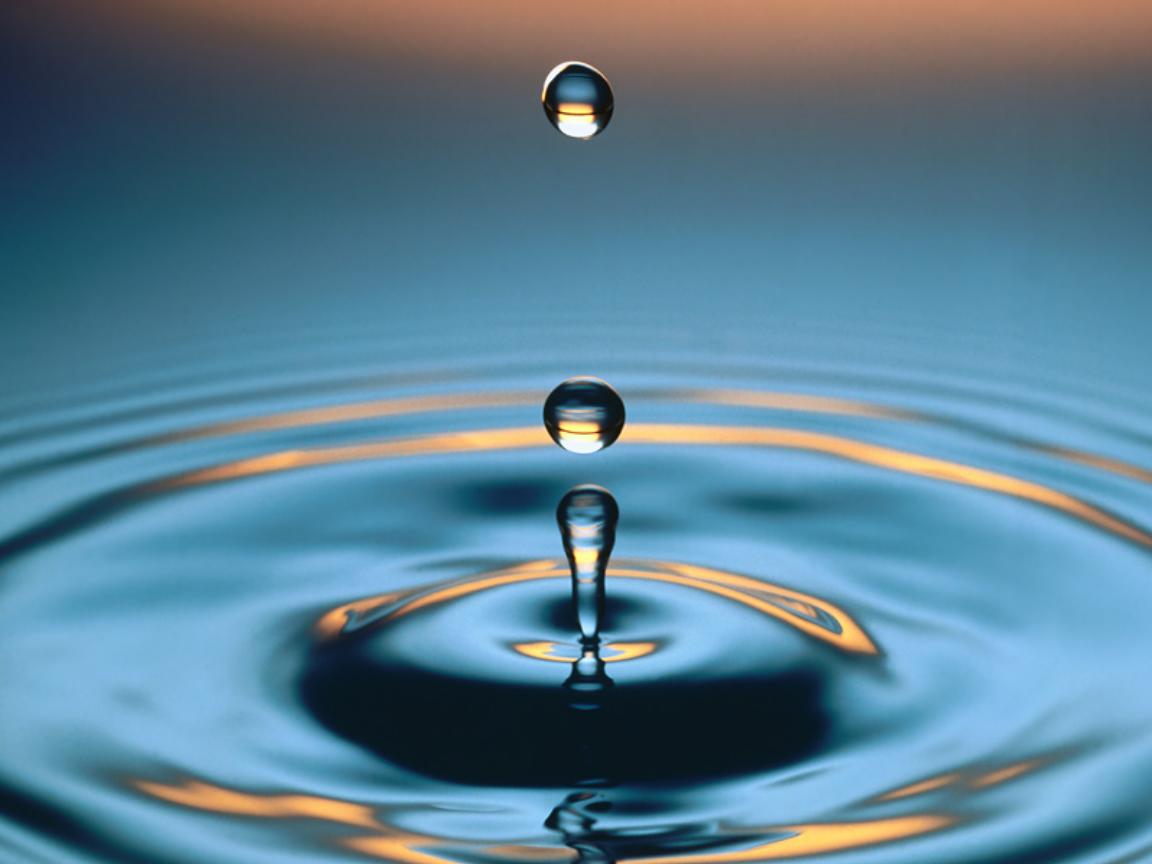 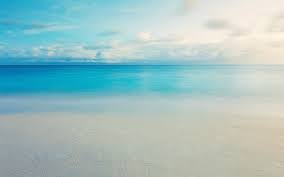 "And behold, there appeared unto them Moses and Elias talking with him." (Matt. 17:3)
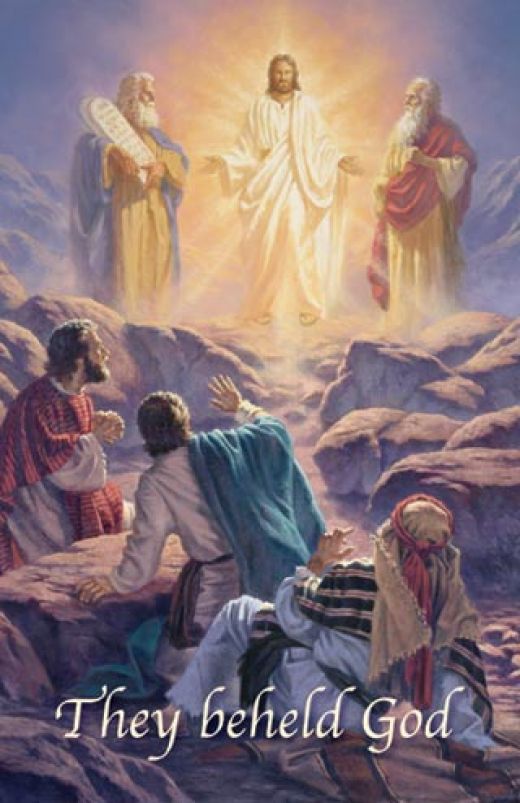 "Now if Christ be preached that he rose from the dead, how say some among you that there is no resurrection of the dead? But if there be no resurrection of the dead, then is Christ not risen: And if Christ be not risen, then is our preaching vain, and your faith is also vain. Yea, and we are found false witnesses of God; because we have testified of God that he raised up Christ: whom he raised not up, if so be that the dead rise not. For if the dead rise not, then is not Christ raised: And if Christ be not raised, your faith is vain; ye are yet in your sins. Then they also which are fallen asleep in Christ are perished. If in this life only we have hope in Christ, we are of all men most miserable. But now is Christ risen from the dead, and become the firstfruits of them that slept" (I Cor. 15:12-20)
"So also is the resurrection of the dead. It is sown in corruption; it is raised in incorruption: it is sown in dishonor; it is raised in glory: it is sown in weakness; it is raised in power: it is sown a natural body; it is raised a spiritual body. There is a natural body, and there is a spiritual body. And so it is written, The first man Adam was made a living soul; the last Adam was made a quickening spirit. Howbeit that was not first which is spiritual, but that which is natural; and afterward that which is spiritual. The first man is of the earth, earthy: the second man is the Lord from heaven. As is the earthy, such are they also that are earthy: and as is the heavenly, such are they also that are heavenly. And as we have borne the image of the earthy, we shall also bear the image of the heavenly" (I Cor. 15:42-49)
“Beloved, now are we the sons of God, and it doth not yet appear what we shall be: but we know that, when he shall appear, we shall be like him; for we shall see him as he is.” (I John 3:2)
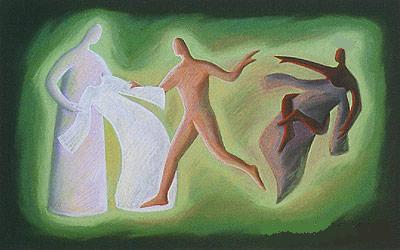 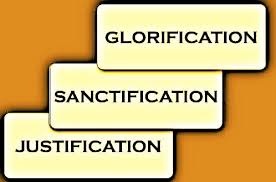 Buddhism
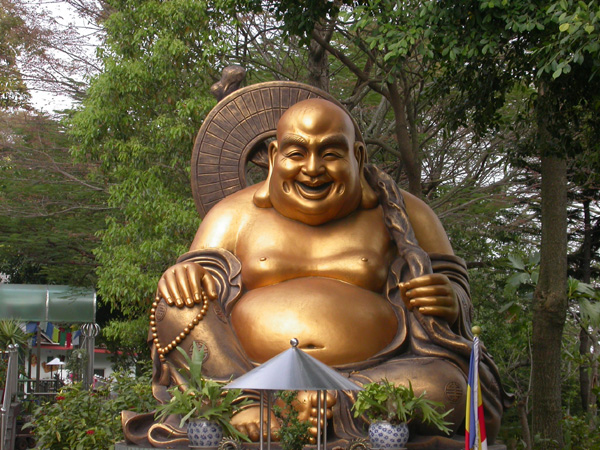 Heaven - In Buddhism there are 37 different levels of heaven where beings experience peace and long lasting happiness without suffering.
Human life - In Buddhism we can be reborn into human life over and over, either wealthy or poor, beautiful or not so, and every state between.
A spiritual state of unhappiness - Those in this state cannot experience happiness like those in the heavens.  They will be consumed with jealousy and dissatisfaction, because they can clearly see the superior situation of those in the heavens above them.
Hungry Ghost - This is the spiritual realm of those who committed excessive amounts of evil deeds. They will be obsessed with finding food and drink which they cannot experience and thus remain unsatisfied and tortured by the experience. They exhaust themselves in the constant fruitless searching.
Animals - This realm is reserved for those who have committed a lot of other evil acts.  They will be reborn as animals and will be subject to being constantly hunted by humans, farmed and used in farming, also as beasts for entertainment.
Hell -This is a state of constant searing pain and  various types horrific torture chambers.
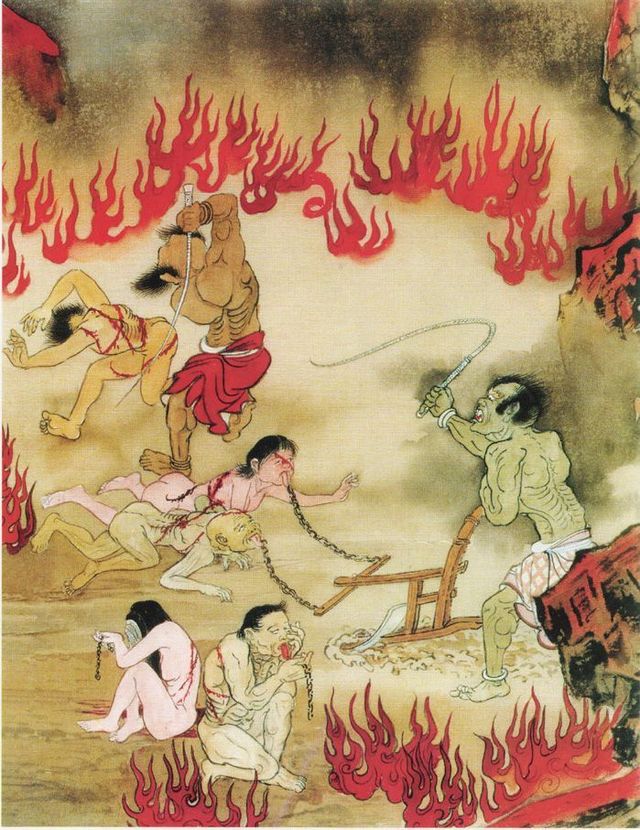 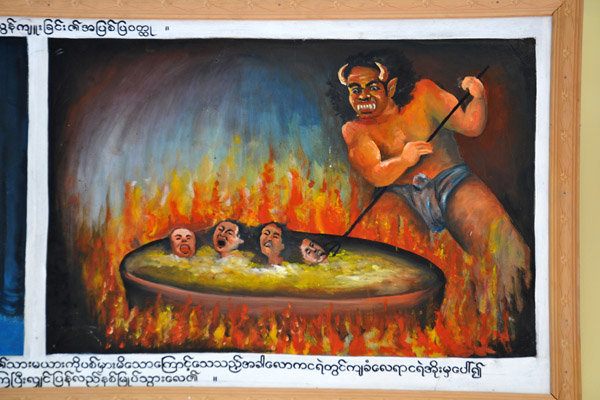 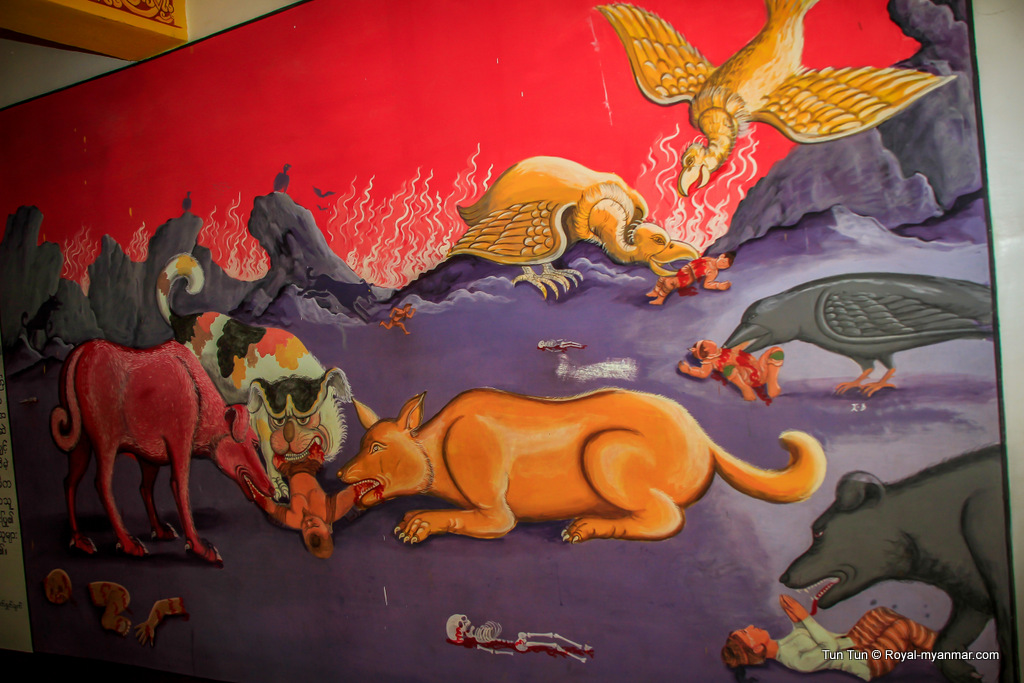 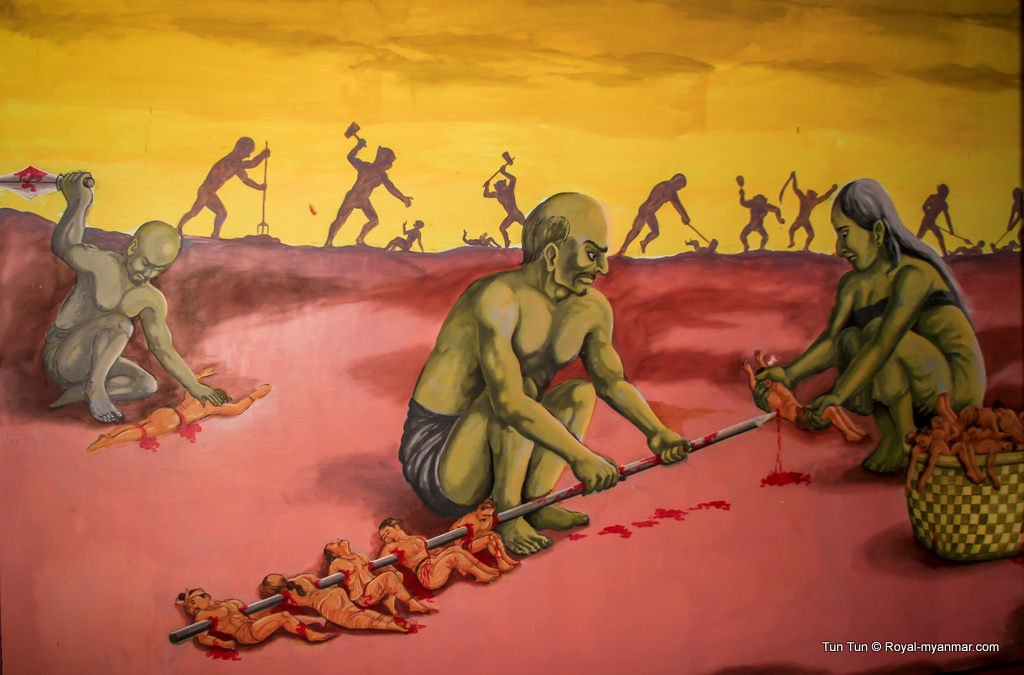 Islam
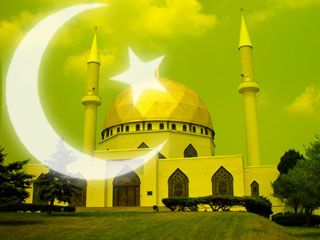 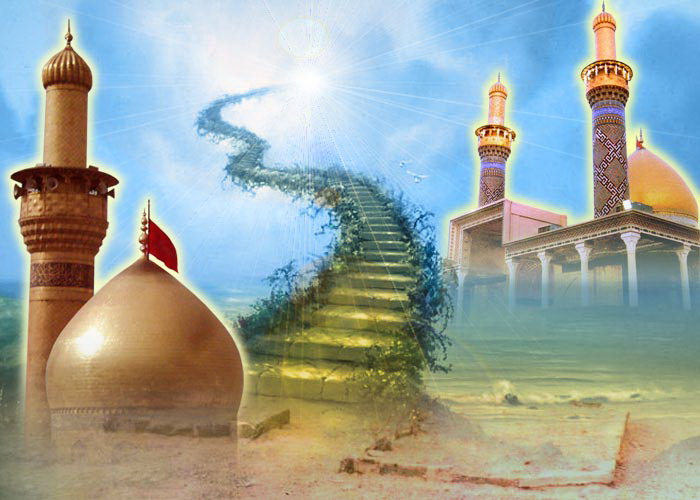 Paradise for the martyrs and faithful
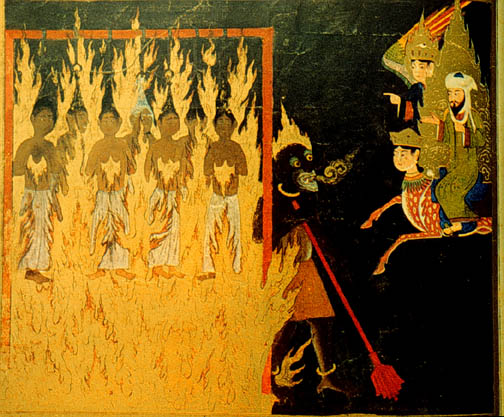 Hell for the infidels and unfaithful
Sensual ParadiseIn Islam, the concept of 72 virgins refers to an aspect of Paradise. This concept is taught in Quran which describe a sensual Paradise where faithful believing men are rewarded by being wed to seventy two beautiful virgins. Conversely, faithful women will be provided with only one man, and they "will be satisfied with him".
LDS The Church of Jesus Christ of Latter-day Saints
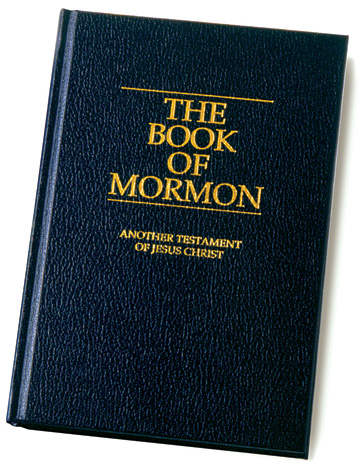 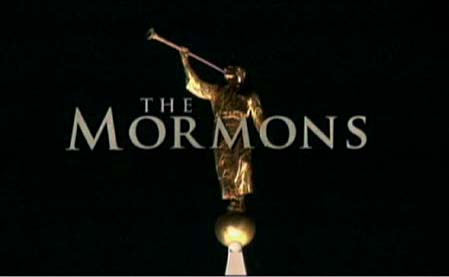 There are three heavens and one hell. The three heavens are ranked from most holy to least by their “degrees of glory."
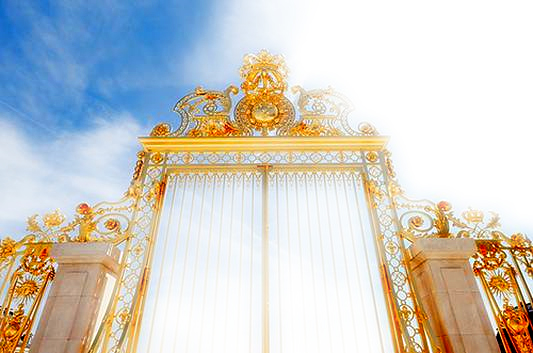 1# The celestial kingdom is the most desirable, and serves as the destination for all those who accept Jesus, are baptized within the Church of Jesus Christ of Latter-day Saints, and remain faithful Mormons throughout their lives. Children who die before the age of 8, when Mormons are baptized, also go to the celestial kingdom.
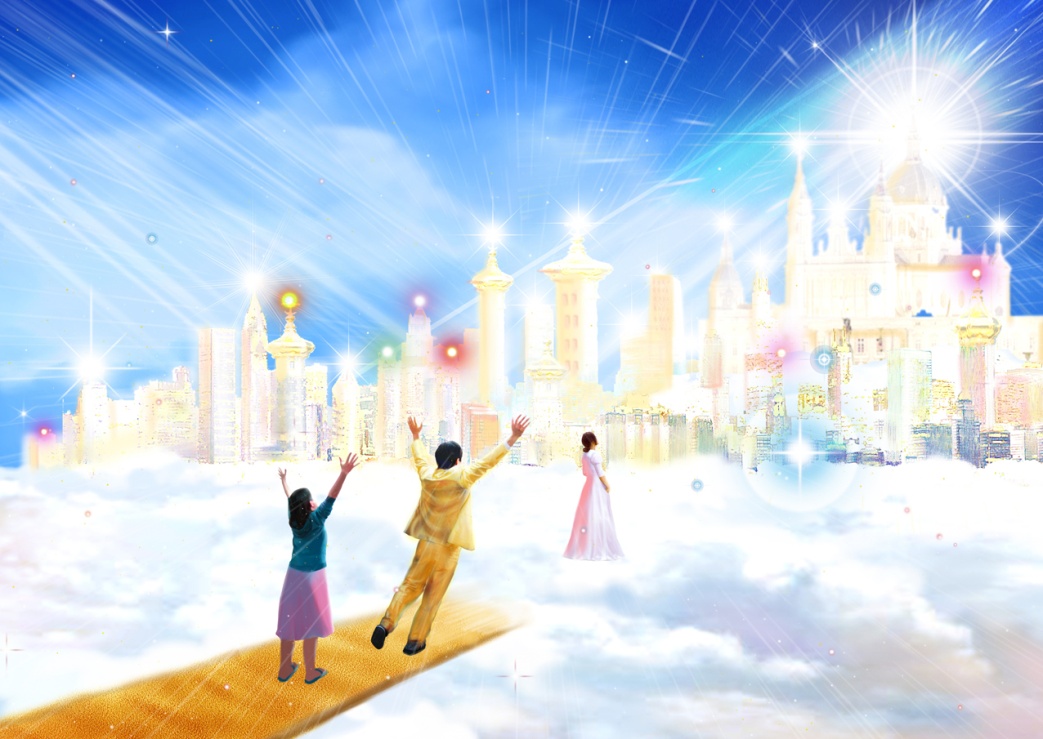 There are also different degrees of glory within the celestial kingdom, and the highest degree can be reached only by couples who are
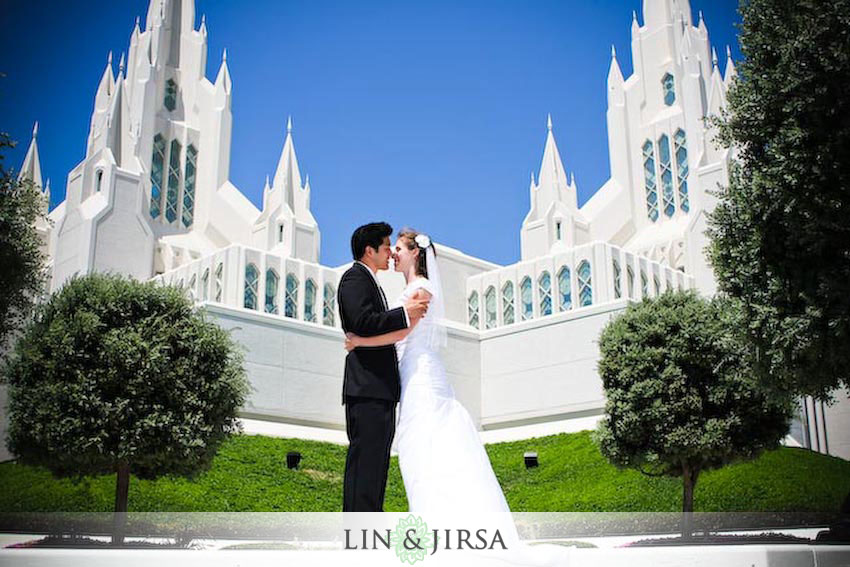 married in the temple, and in which the husband has joined what Mormons call the “Melchizedek priesthood." 

(Every devout Mormon male joins the priesthood by the time he’s married.)
Those who attain the highest degree within Mormonism become gods in the afterlife, meaning that they can bear new children in heaven, and can even have their own planets given to them by God in which they can reign as the king of their own kingdom.
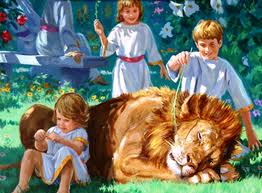 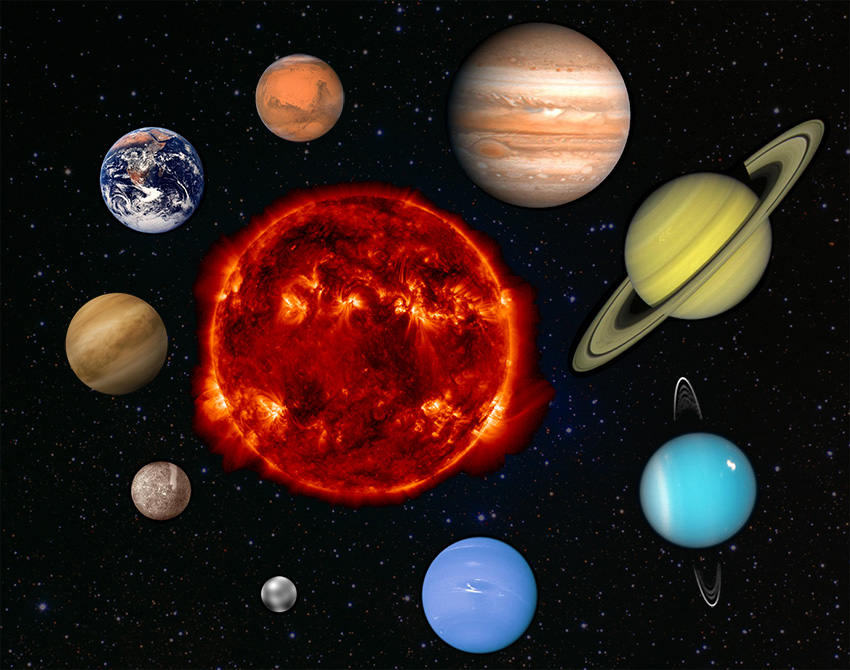 2# The next most desirable heaven is called the terrestrial (lesser glory) kingdom, which holds all those who don’t fully accept Jesus on Earth, but who are basically good people will be given a second chance to accept him after death.
Restorationism: The belief that in a future life all men will be given a second chance to make the choice for God that they did not make during this life.
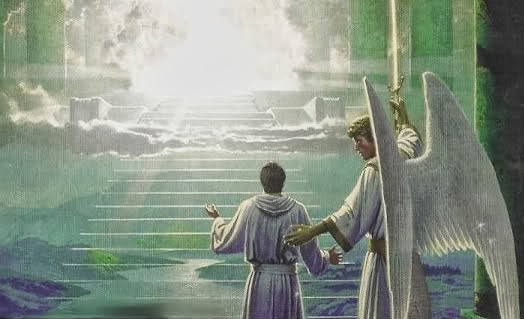 3# The telestial (the end) kingdom is for those who never truly accept Jesus, and includes murderers, as well as “liars, and sorcerers, and adulterers, and whoremongers, and whosoever loves and makes a lie.” These unbelievers must first suffer for their sins, but will also be given a second chance to accept Christ and receive his salvation eventually end up in a blissful place “surpassing the great understanding of men.”
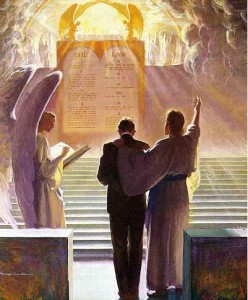 (Joseph Smith) "In the Church of Jesus Christ of Latter-day Saints, there is no hell. All will find a measure of salvation; all must pay for any infringement of the law; but the payment will be as the Lord may decide…The gospel of Jesus Christ has no hell in the old proverbial sense. We do not believe that hell is a place where the wicked are being burned forever."
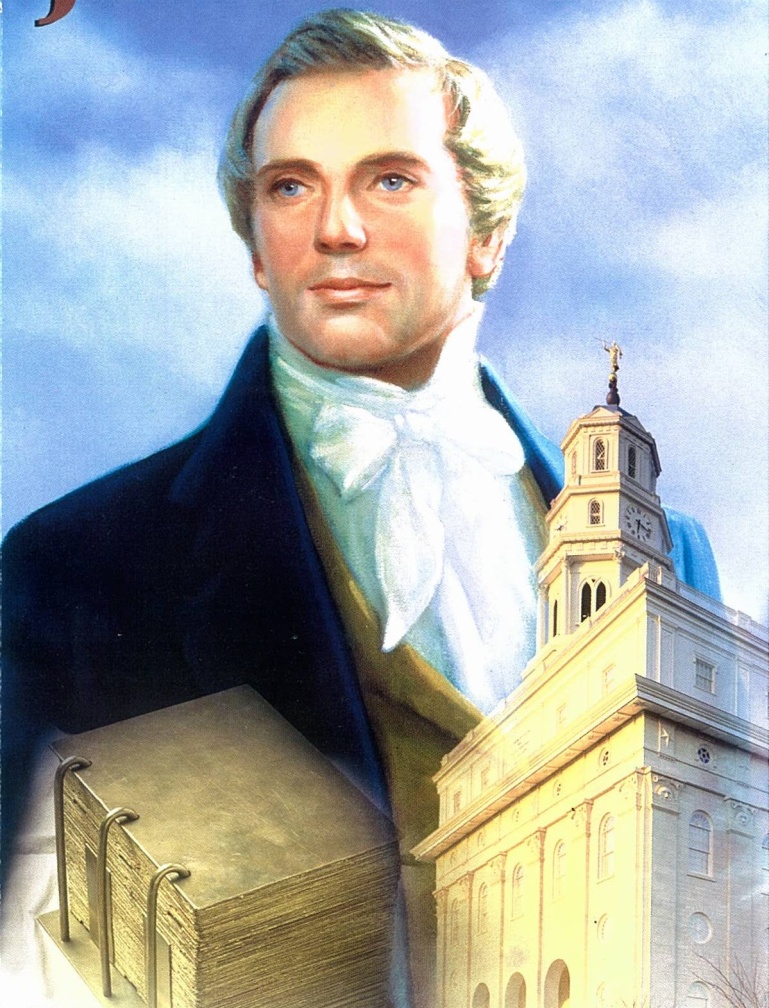 Mormons believe that Hell is a spirit prison of total darkness, a holding tank for the souls of the wicked. Here they remain until the end of the millennium when they will be resurrected and judged. Those who failed to prove themselves worthy of a telestial reward will return again their prison of darkness. They will remain in that condition until they will be visited by some servant of God who will unlock the prison doors to them and once again preach to them the Gospel of salvation, through repentance and faith in the Lord Jesus Christ.
Is there a second chance after death to be saved?
"He, that being often reproved hardeneth his neck, shall suddenly be destroyed, and that without remedy" (Prov. 29:1)
"Jesus answered and said unto him, Verily, verily, I say unto thee, Except a man be born again, he cannot see the kingdom of God" (John 3:3)
"For God so loved the world, that he gave his only begotten Son, that whosoever believeth in him should not perish, but have everlasting life. For God sent not his Son into the world to condemn the world; but that the world through him might be saved. He that believeth on him is not condemned: but he that believeth not is condemned already, because he hath not believed in the name of the only begotten 
Son of God" (John 3:16-18)
If these verses teach anything, they strongly and clearly declare that at the moment of death there exists absolutely no chance for the salvation of an unsaved person.
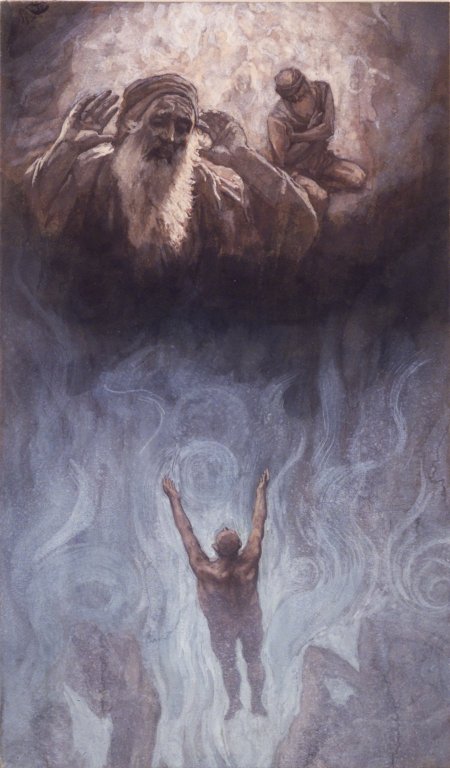 Atheistic belief
Upon death man forever ceases to be and quietly rots into nothingness.

"I was not, I became, I am not, I care not."
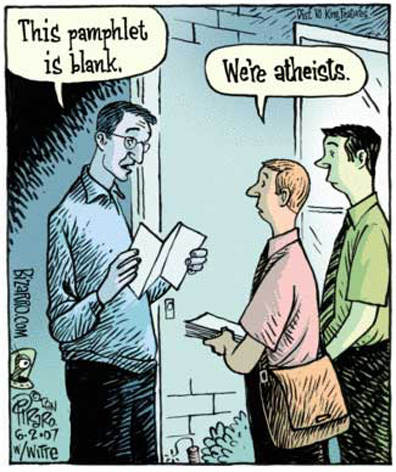 "Now this I say, brethren, that flesh and blood cannot inherit the kingdom of God; neither doth corruption inherit incorruption. Behold, I show you a mystery; we shall not all sleep, but we shall all be changed, in a moment, in the twinkling of an eye, at the last trump: for the trumpet shall sound, and the dead shall be raised incorruptible, and we shall be changed. For this corruptible must put on incorruption, and this mortal must put on immortality. So when this corruptible shall have put on incorruption, and this mortal shall have put on immortality, then shall be brought to pass the saying that is written, Death is swallowed up in victory. O death, where is thy sting? O grave, where is thy victory? The sting of death is sin; and the strength of sin is the law. But thanks be to God, which giveth us the victory through our Lord Jesus Christ" 
(I Cor. 15:50-57)
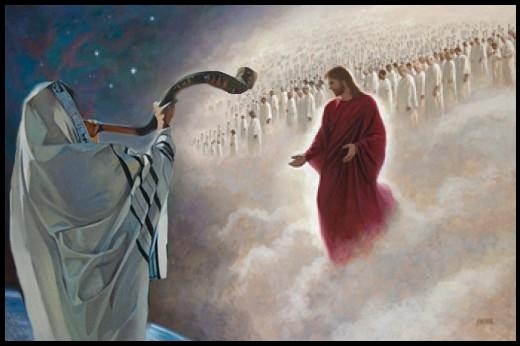 Annihilationism
This theory, espoused by the Jehovah’s Witnesses, Seventh Day Adventist, along with various other groups, teaches that all the ungodly will someday literally be "uncreated," or annihilated by God.
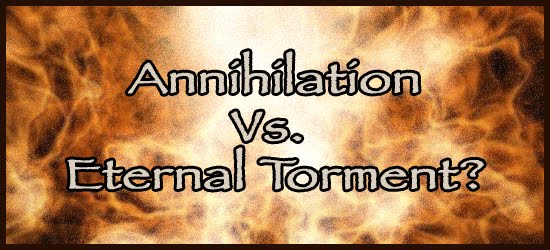 "And these shall go away into everlasting punishment: but the righteous into life eternal" (Matt. 25:46)
"And the third angel followed them, saying with a loud voice, If any man worship the beast and his image, and receive his mark in his forehead, or in his hand, the same shall drink of the wine of the wrath of God, which is poured out without mixture into the cup of his indignation; and he shall be tormented with fire and brimstone in the presence of the holy angels, and in the presence of the Lamb: And the smoke of their torment ascendeth up for ever and ever: and they have no rest day nor night, who worship the beast and his image, and whosoever receiveth the mark of his name"        (Rev. 14:9-11)
Soul sleep
This view teaches that the soul sleeps between death and the resurrection.
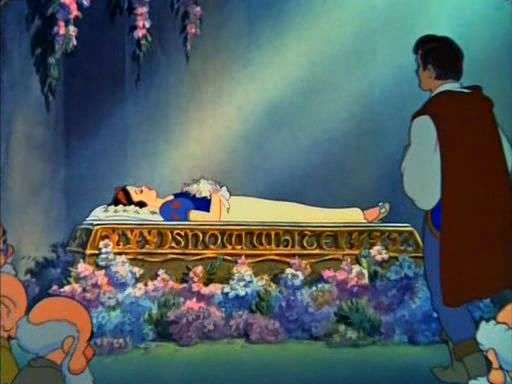 "Therefore we are always confident, knowing that, whilst we are at home in the body, we are absent from the Lord: (For we walk by faith, not by sight:) We are confident, I say, and willing rather to be absent from the body, and to be present with the Lord. Wherefore we labor, that, whether present or absent, we may be accepted of him" (II Cor. 5:6-9)
   "For I am in a strait betwixt two, having a desire to depart, and to be with Christ; which is far better" (Phil. 1:23-24)
Purgatory
The belief of Roman Catholics that all those who die at peace with the church but are not perfect must undergo penal and purifying sufferings. However, this is only for those who die in venial (lesser) sin, for all dying in mortal sin are forever condemned to hell.
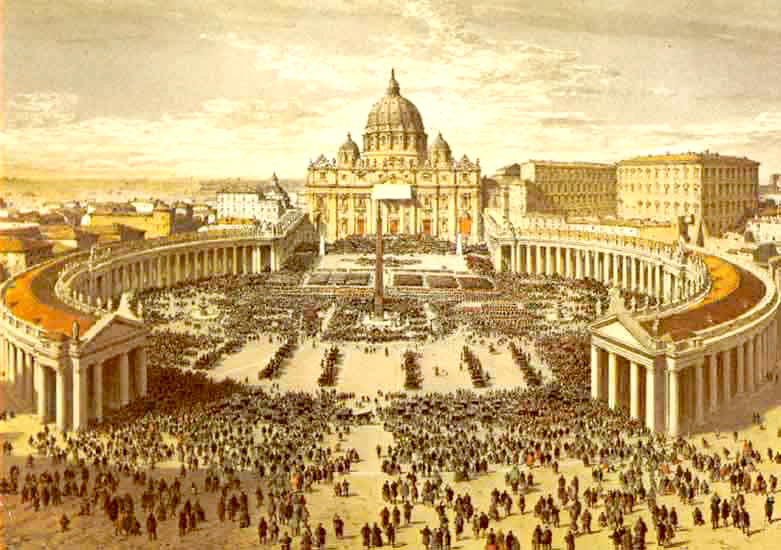 Roman doctrine teaches that a person’s stay in purgatory may be shortened by the gifts or services rendered by living people in behalf of the beloved dead  through the Roman Catholic Church.
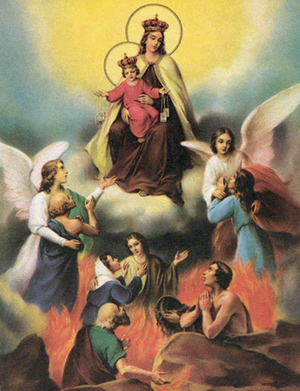 "For Christ is not entered into the holy places made with hands, which are the figures of the true; but into heaven itself, now to appear in the presence of God for us: nor yet that he should offer himself often, as the high priest entereth into the holy place every year with blood of others; for then must he often have suffered since the foundation of the world: but now once in the end of the world hath he appeared to put away sin by the sacrifice of himself. And as it is appointed unto men once to die, but after this the judgment: So Christ was once offered to bear the sins of many; and unto them that look for him shall he appear the second time without sin unto salvation" (Heb. 9:24-28)
"But this man, after he had offered one sacrifice for sins for ever, sat down on the right hand of God; this is the covenant that I will make with them after those days, saith the Lord; I will put my laws into their hearts, and in their minds will I write them; and their sins and iniquities will I remember no more" (Heb. 10:12, 16-17).
Limbo
This is another aspect of Roman Catholic theology which teaches that all unbaptized children and the mentally incompetent, upon death, proceed to a permanent place of "natural happiness," but not heaven.
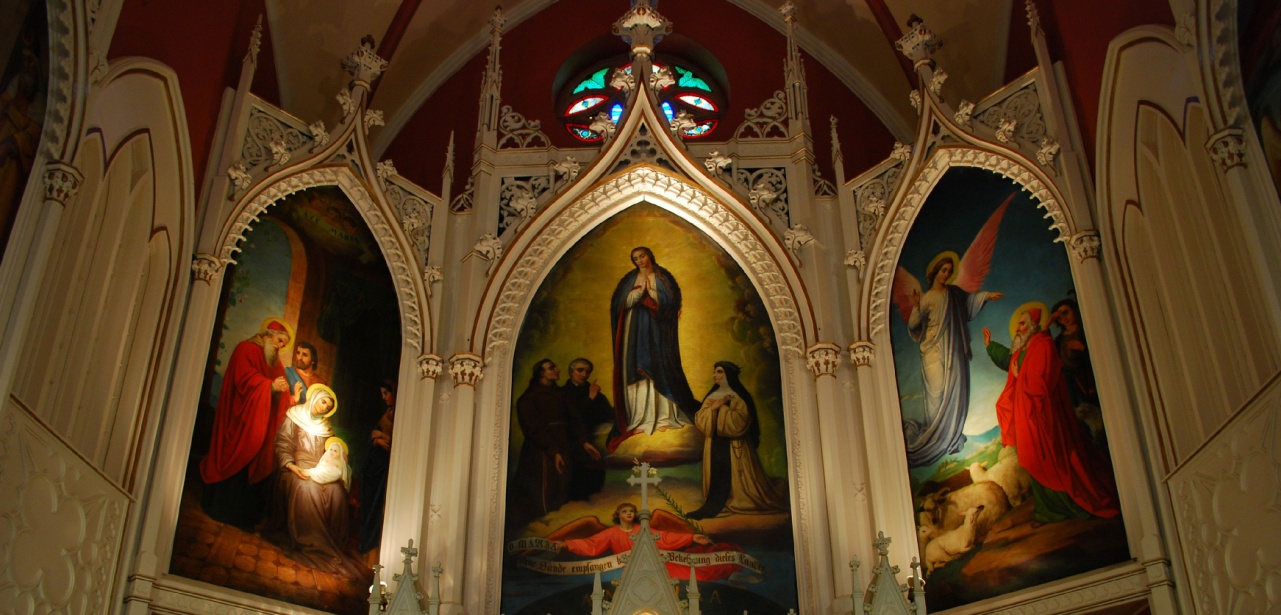 "At the same time came the disciples unto Jesus, saying, Who is the greatest in the kingdom of heaven? And Jesus called a little child unto him, and set him in the midst of them, and said, Verily I say unto you, Except ye be converted, and become as little children, ye shall not enter into the kingdom of heaven. Whosoever therefore shall humble himself as this little child, the same is greatest in the kingdom of heaven. And whoso shall receive one such little child in my name receiveth me. But whoso shall offend one of these little ones which believe in me, it were better for him that a millstone were hanged about his neck, and that he were drowned in the depth of the sea.
Woe unto the world because of offenses! for it must needs be that offenses come; but woe to that man by whom the offense cometh! Wherefore if thy hand or thy foot offend thee, cut them off, and cast them from thee: it is better for thee to enter into life halt or maimed, rather than having two hands or two feet to be cast into everlasting fire. And if thine eye offend thee, pluck it out, and cast it from thee: it is better for thee to enter into life with one eye, rather than having two eyes to be cast into hell fire. Take heed that ye despise not one of these little ones; for I say unto you, that in heaven their angels do always behold the face of my Father which is in heaven" (Matt. 18:1-10)
“But Jesus called them unto him, and said, Suffer little children to come unto me, and forbid them not: for of such is the kingdom of God.” (Luke 18:16)
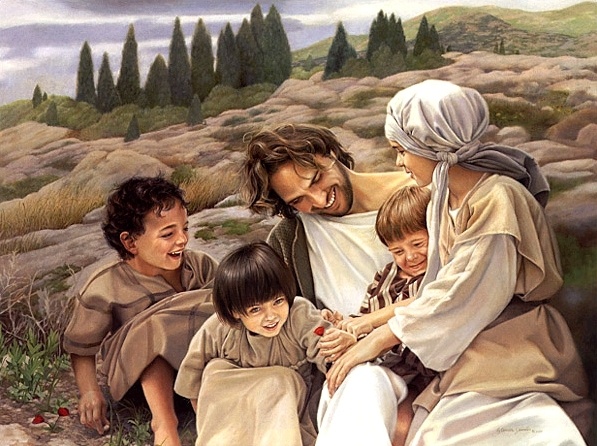 Reincarnation
The concept that the soul or spirit, after biological death, begins a new life in a new body that may be human, animal or spiritual depending on the moral quality of the previous life's actions. As one sows in the present life, so one shall reap in the next, good deeds resulting in a good state of rebirth, bad deeds in bad state of rebirth.
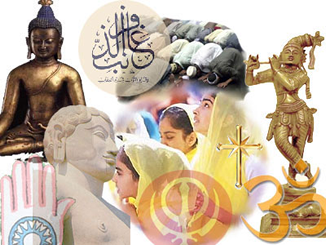 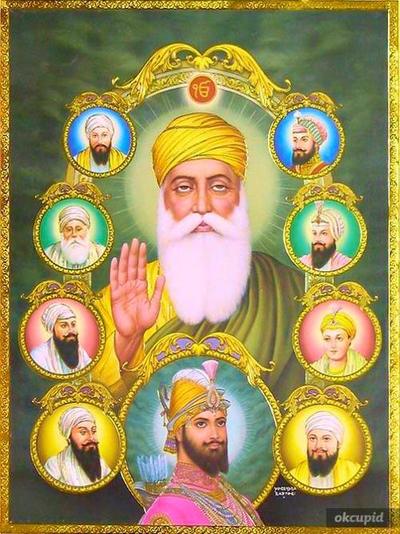 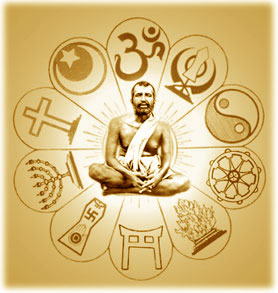 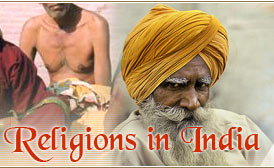 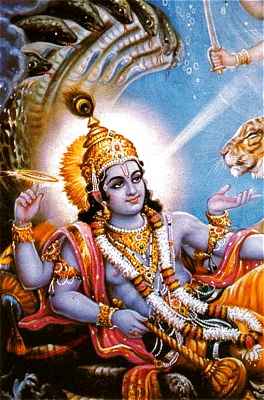 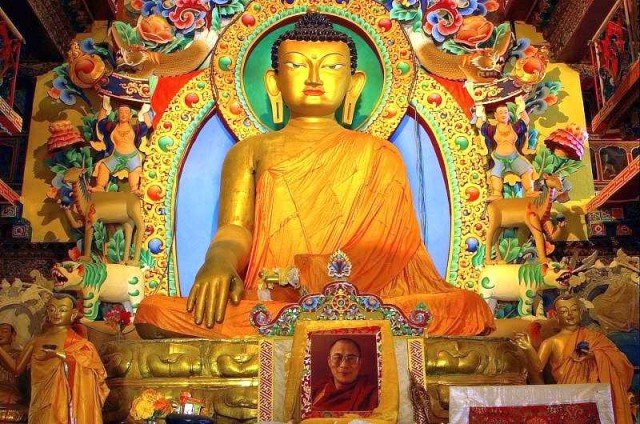 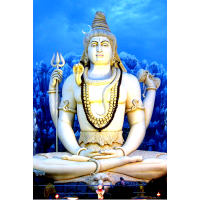 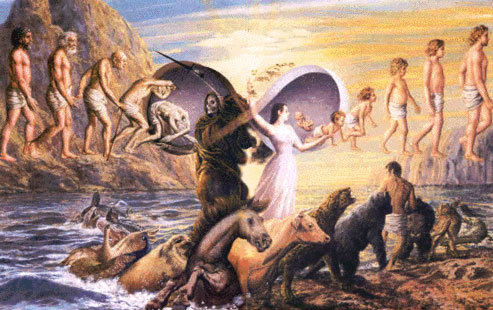 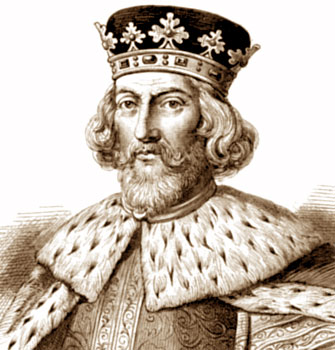 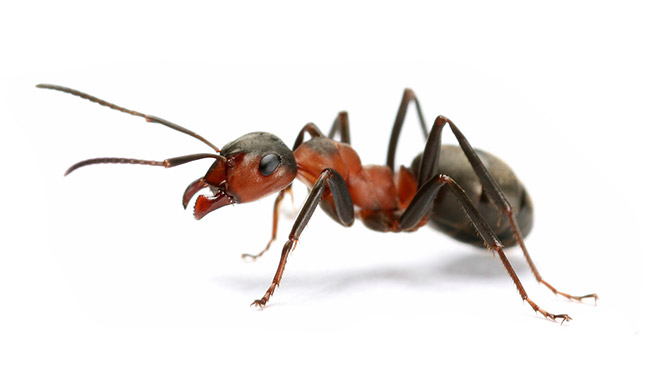 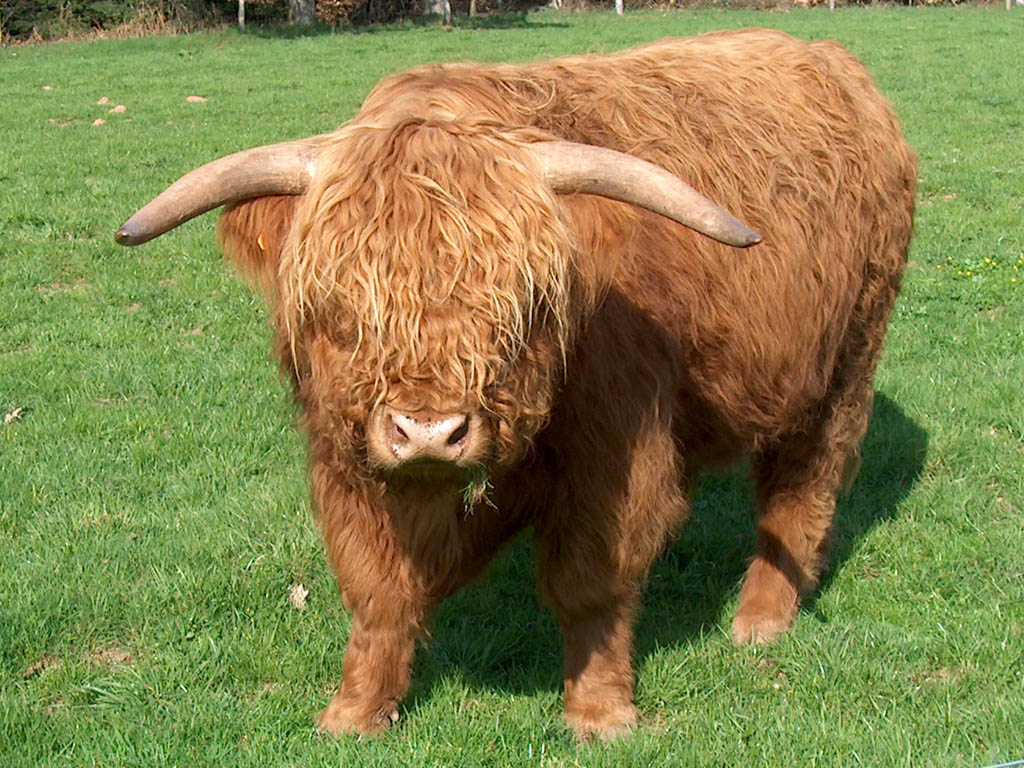 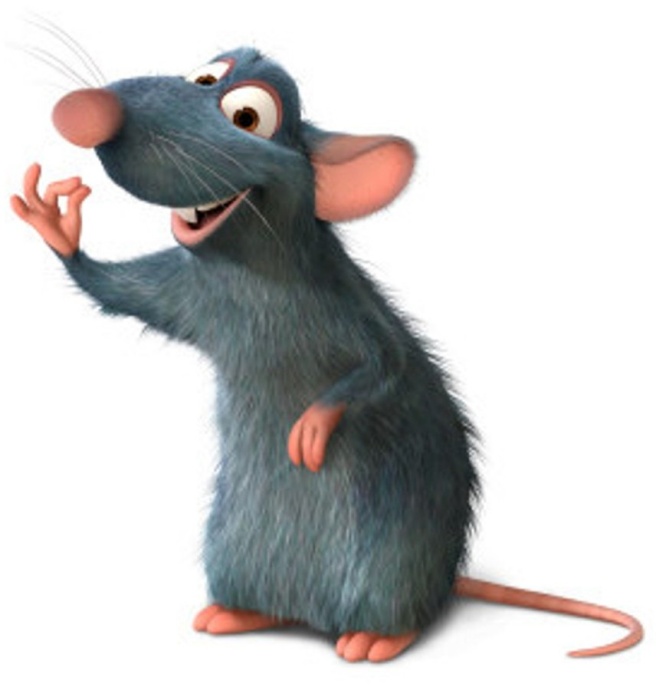 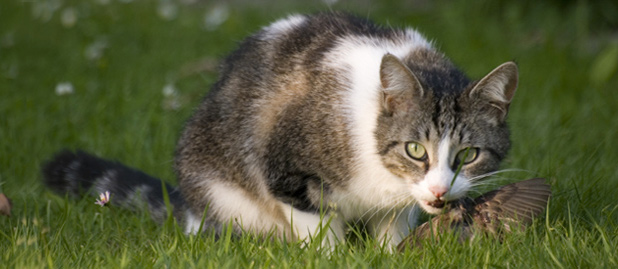 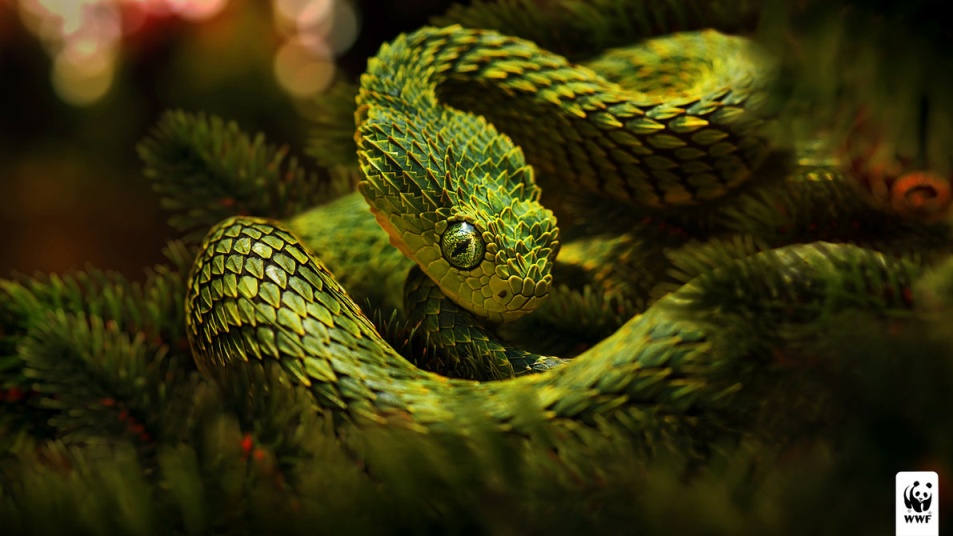 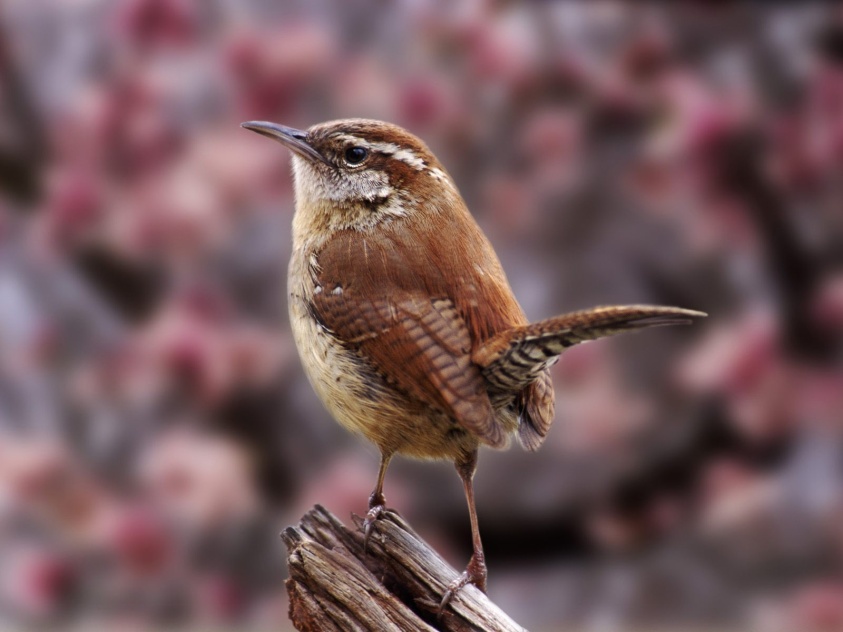 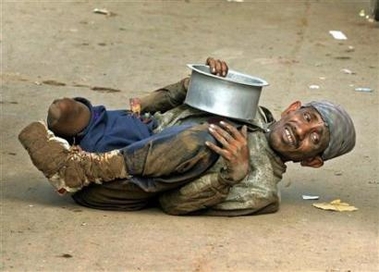 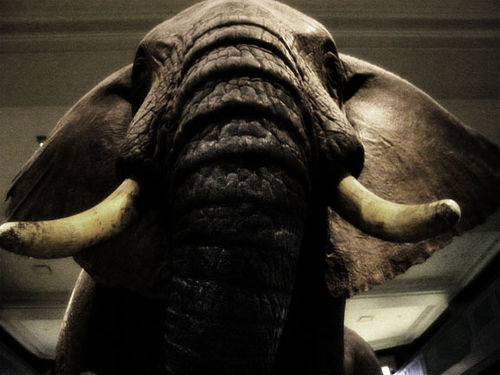 This theory, like the previous ten, is totally without Scriptural support.
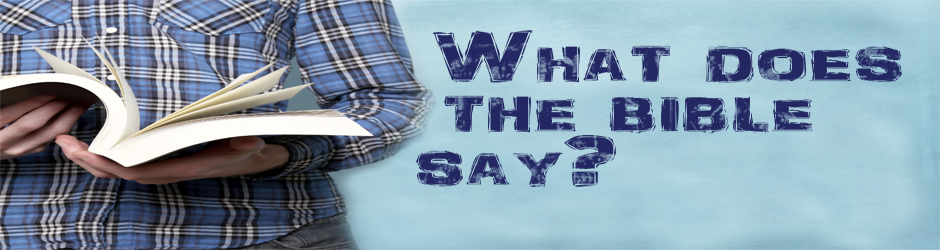 Where was the abode of the dead prior to Calvary? Before Jesus died, the souls of all men descended into an abode located in the heart of the earth known as Hades in the New Testament and Sheol in the Old Testament. Originally, there were two sections of Hades, one for saved and one for the lost. The saved section is sometimes called "Paradise," and is at other times referred to as "Abraham’s bosom."
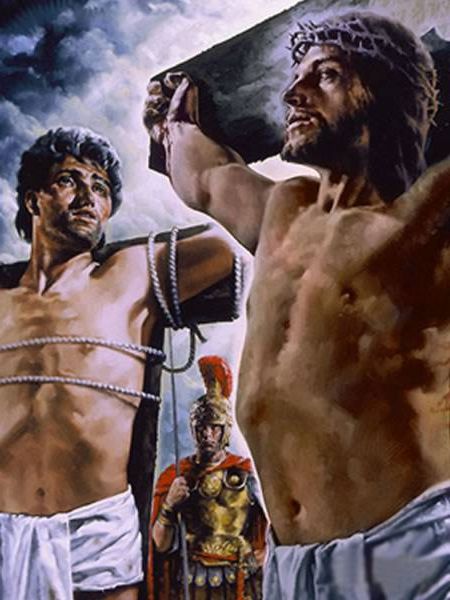 "And Jesus said unto him, Verily I say unto thee, Today shalt thou be with me in paradise"
“And it came to pass, that the beggar died, and was carried by the angels into Abraham's bosom: the rich man also died, and was buried; And in hell he lift up his eyes, being in torments, and seeth Abraham afar off, and Lazarus in his bosom.” (Luke 16:22-23)
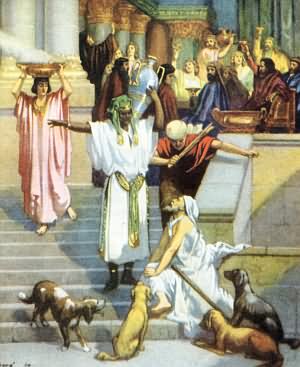 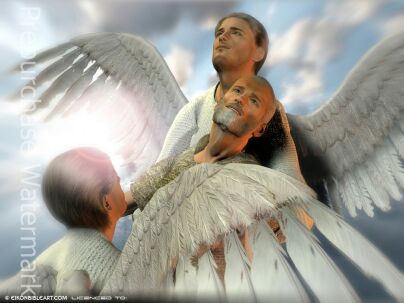 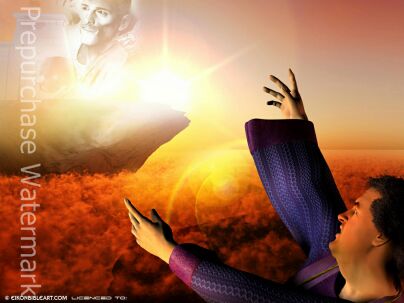 “And beside all this, between us and you there is a great gulf fixed: so that they which would pass from hence to you cannot; neither can they pass to us, that would come from thence.” (Luke 16:26)
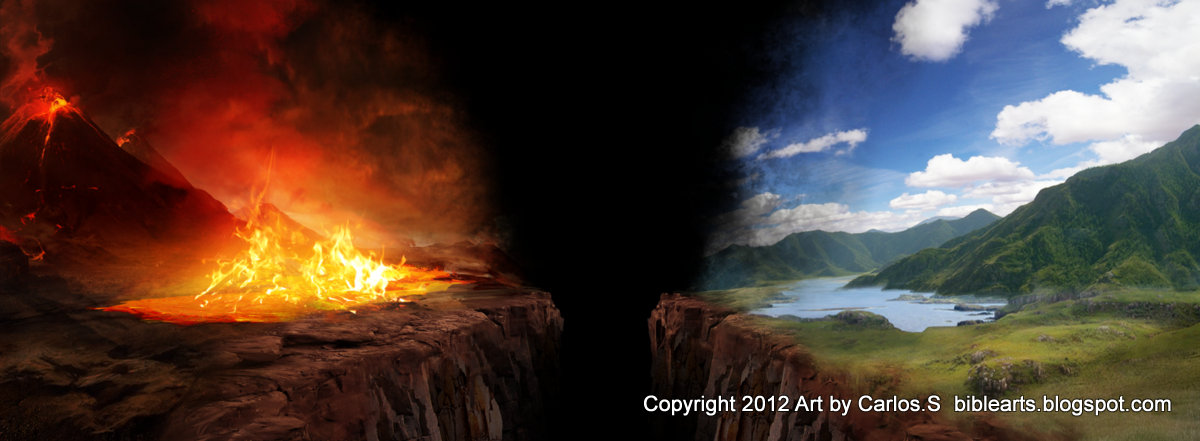 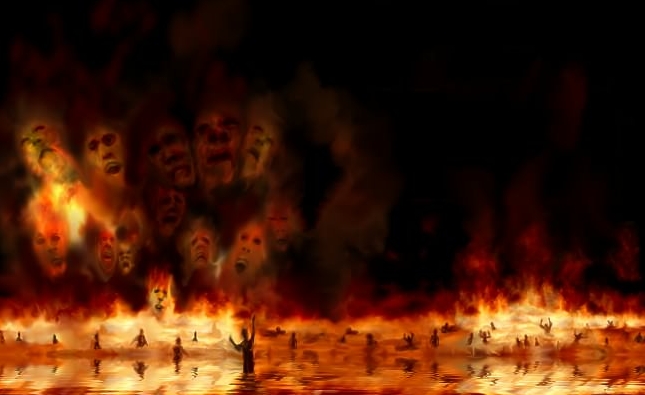 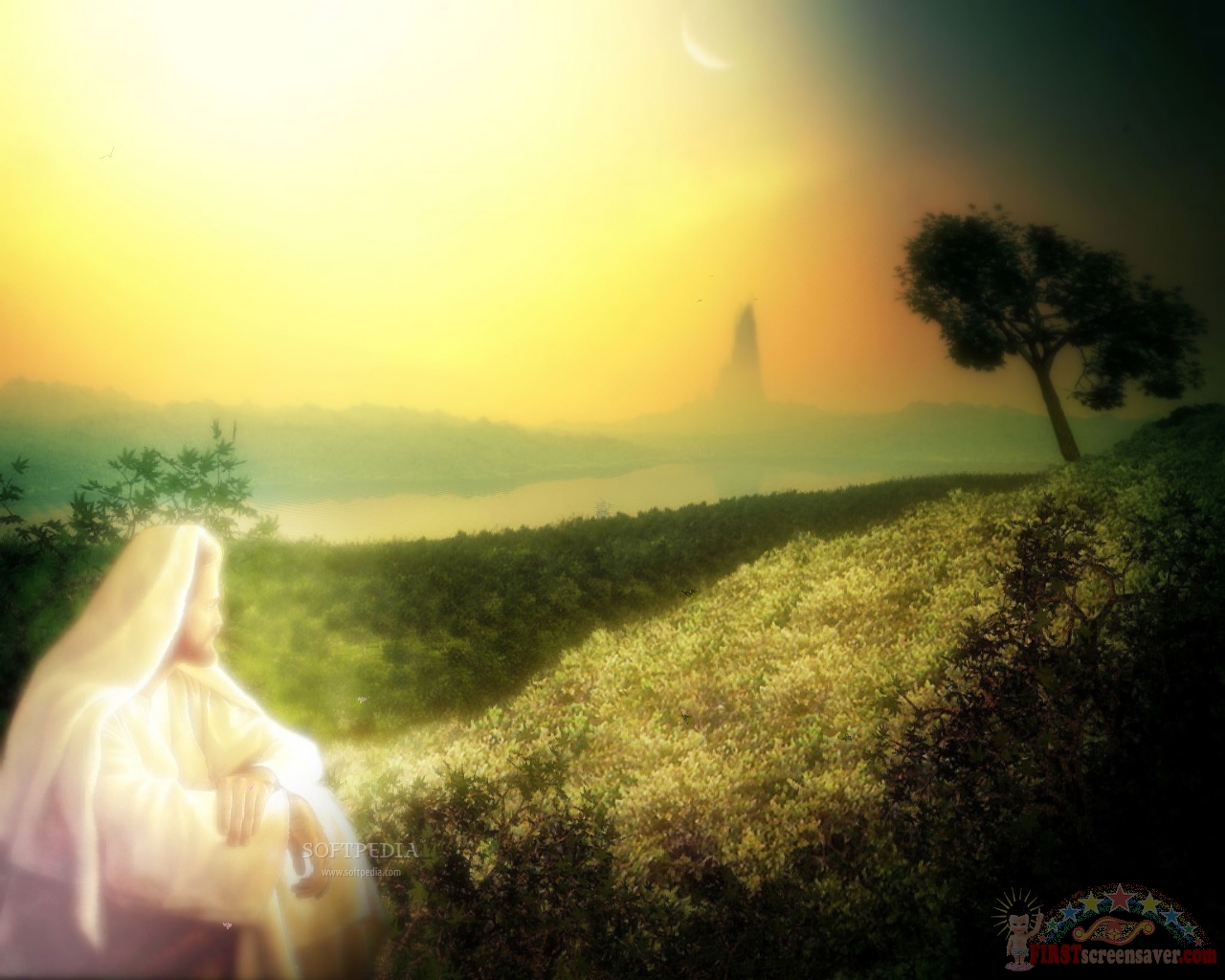 Torments
Paradise                                                                                                                                                                       (Abraham's bosom)
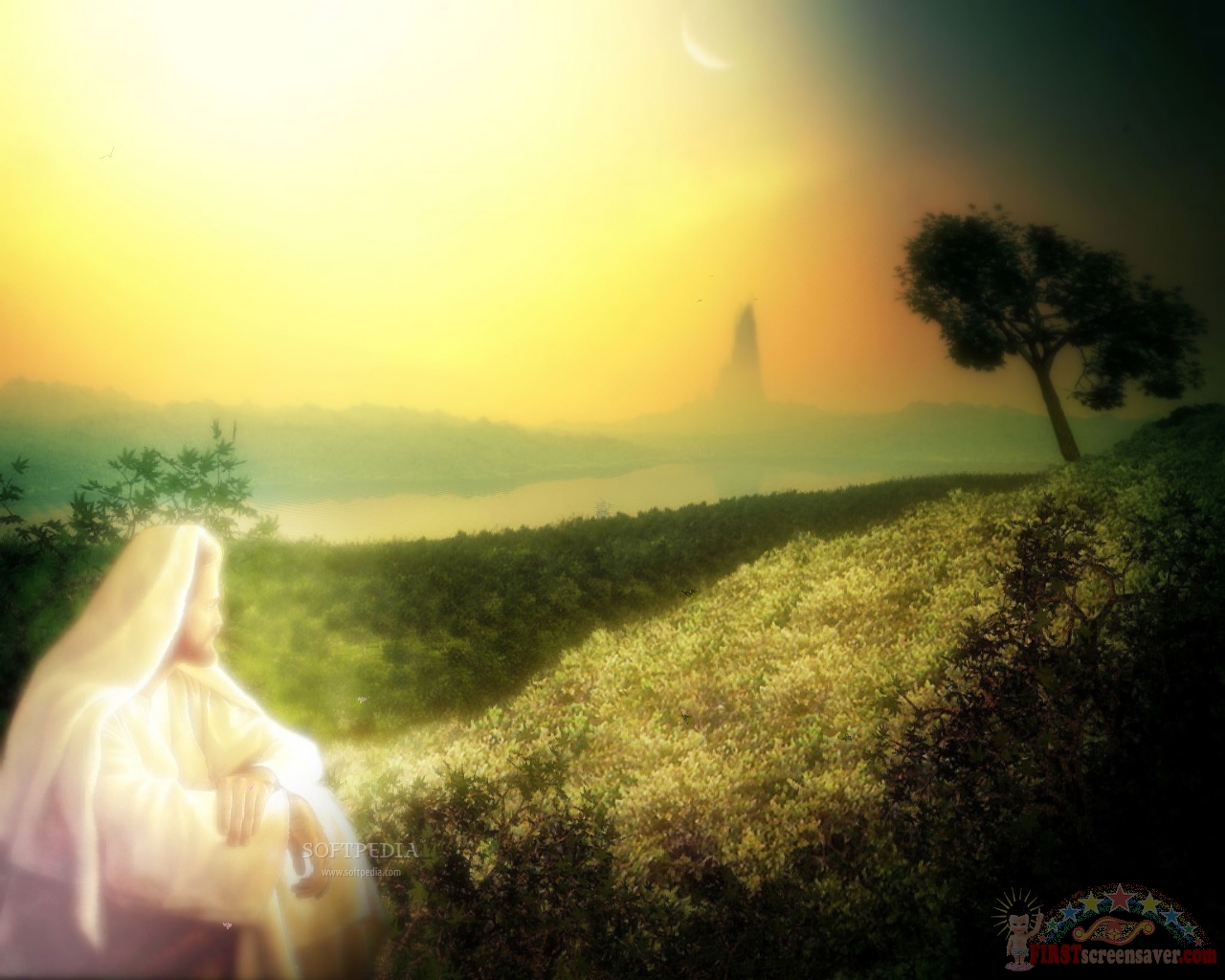 “Wherefore he saith, When he ascended up on high, he led captivity captive, and gave gifts unto men. Now that he ascended, what is it but that he also descended first into the lower parts of the earth? He that descended is the same also that ascended up far above all heavens, that he might fill all things.” (Ephesians 4:8-9)
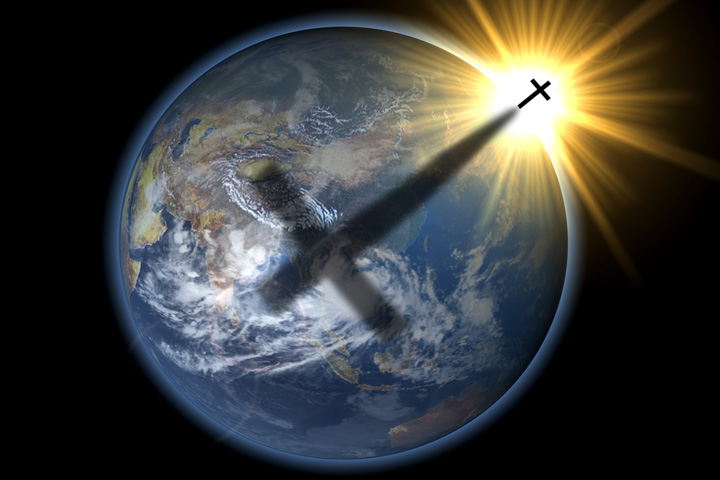 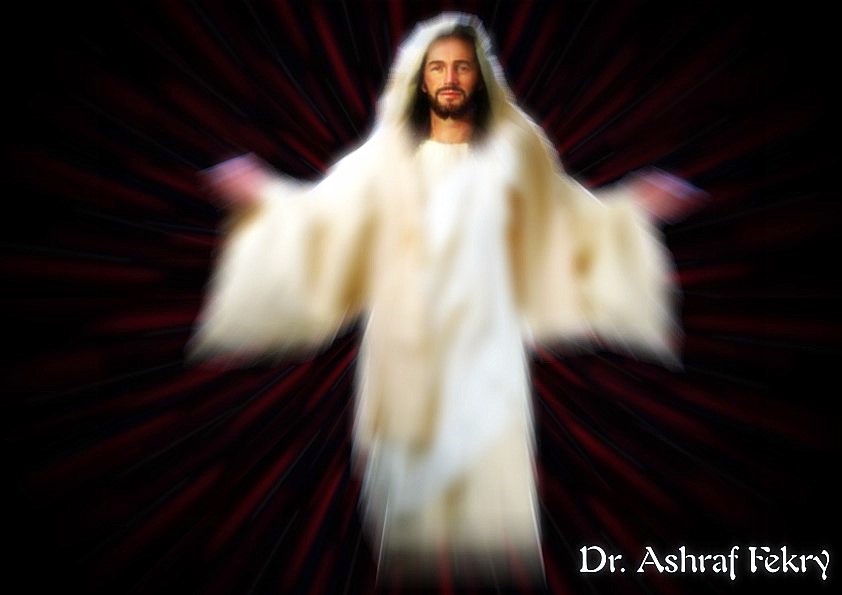 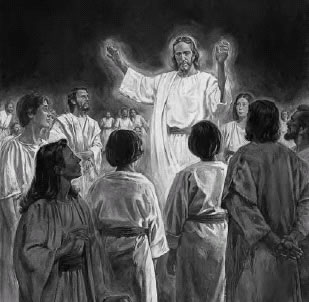 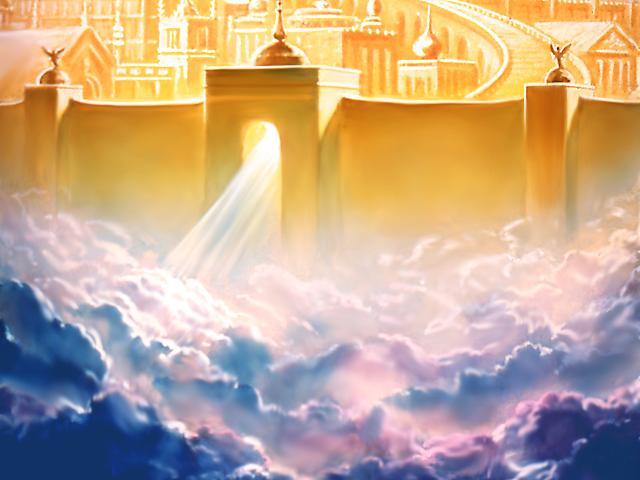 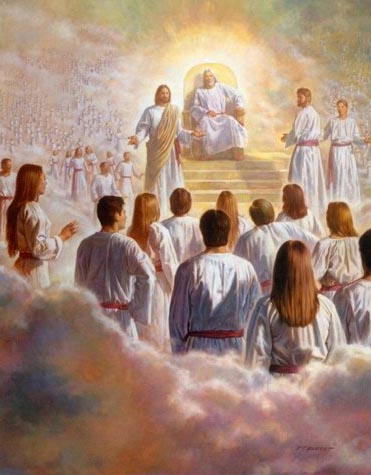 After the Cross
The state of the unsaved dead remains unchanged after the cross. They remain in Hades (Hell) awaiting the final great white throne judgment.
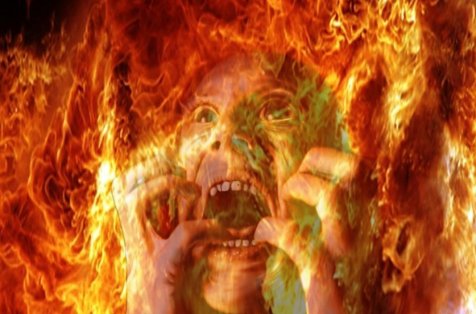 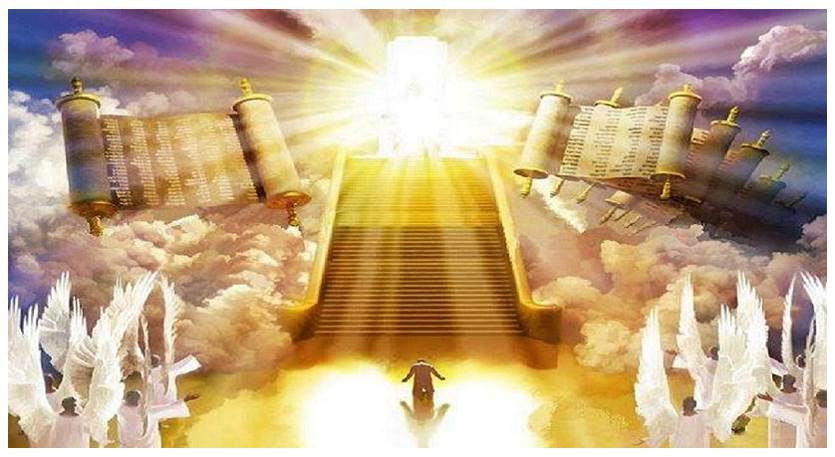 Revelation 20:11-15
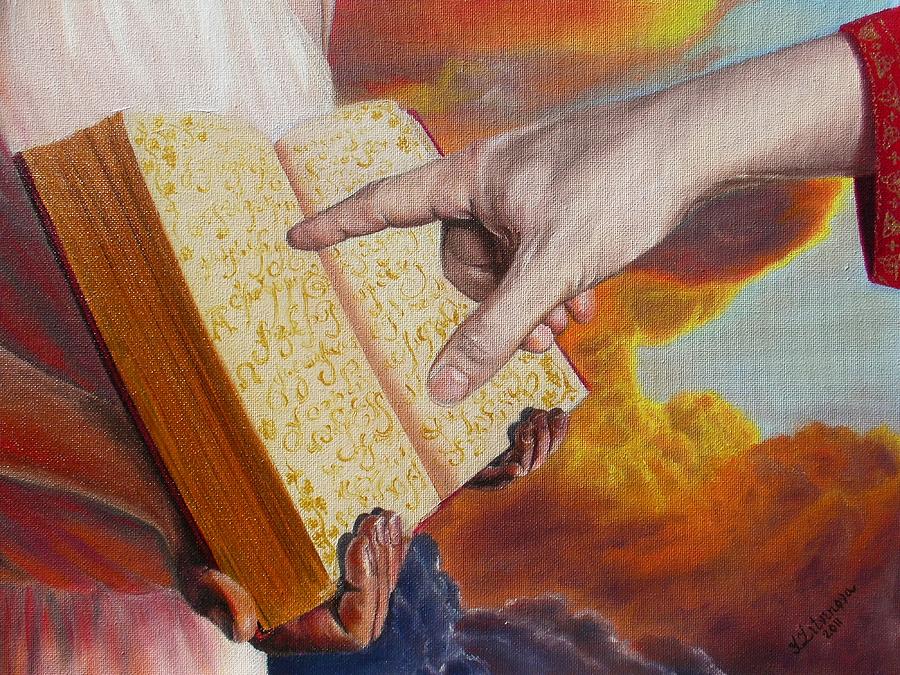 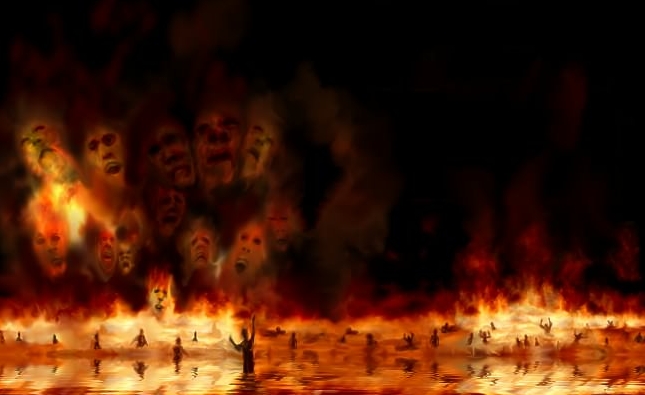 (Colossians 1:5)
“For the hope which is laid up for you in heaven, whereof ye heard before in the word of the truth of the gospel.”
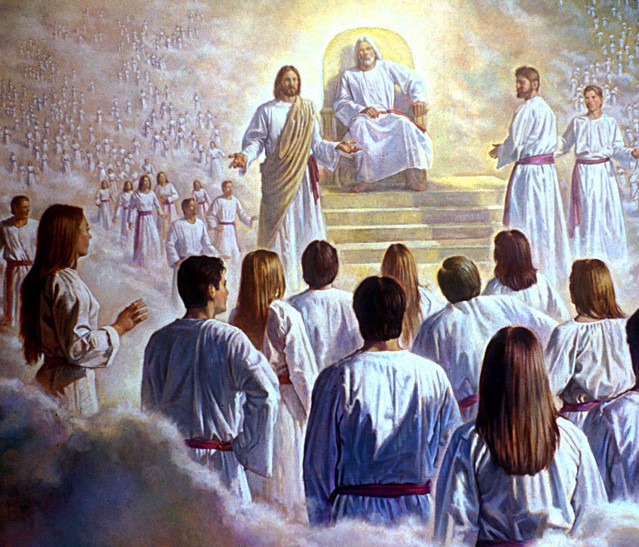 (I Peter 1:4)
“To an inheritance incorruptible, and undefiled, and that fadeth not away, reserved in heaven for you.”
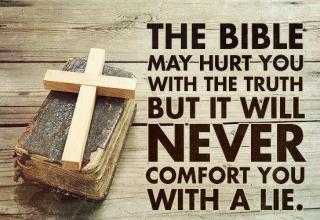